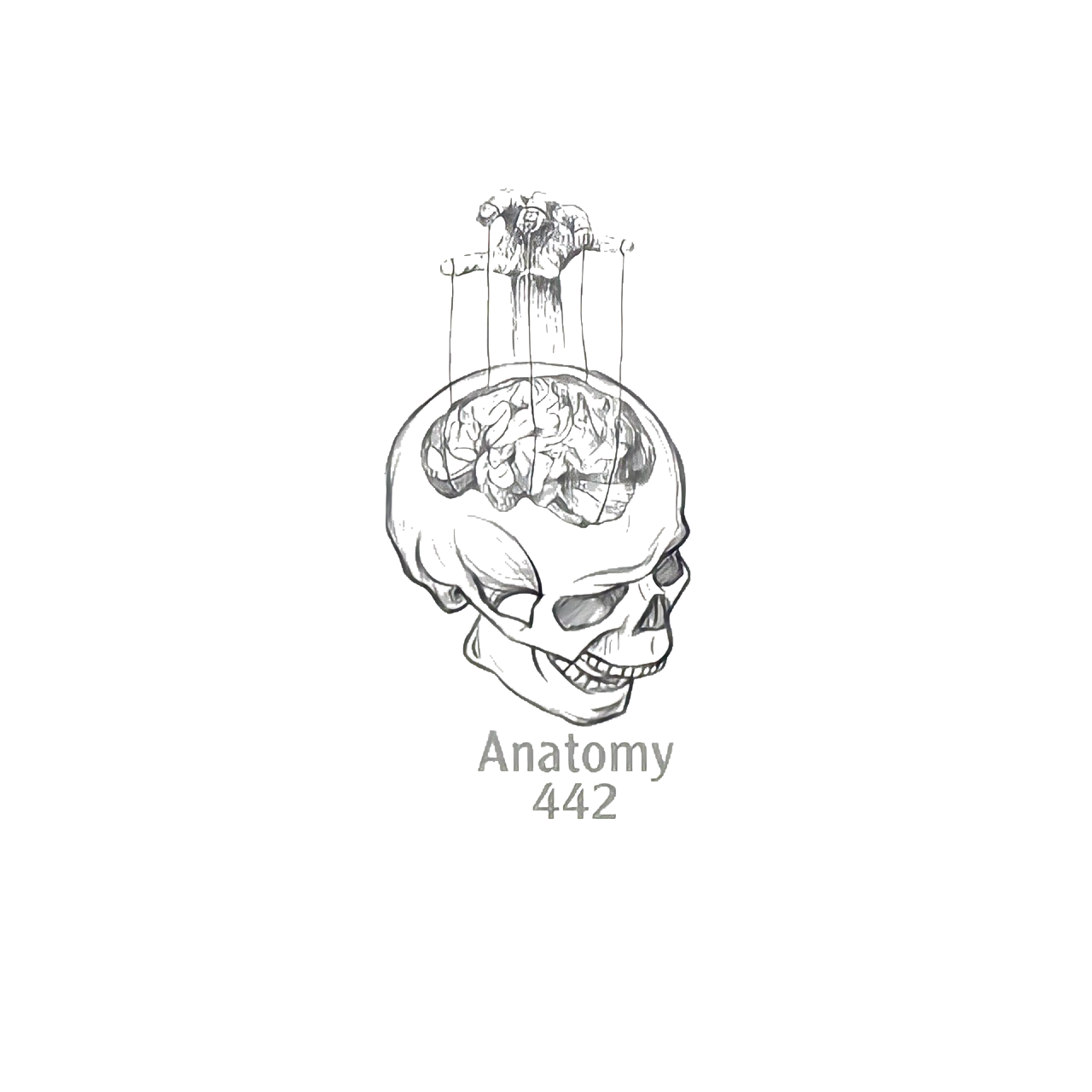 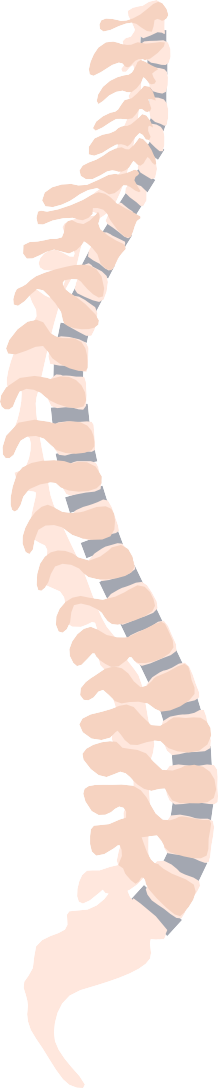 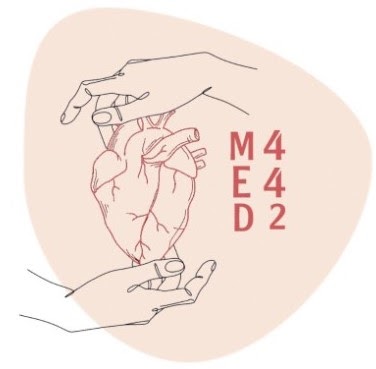 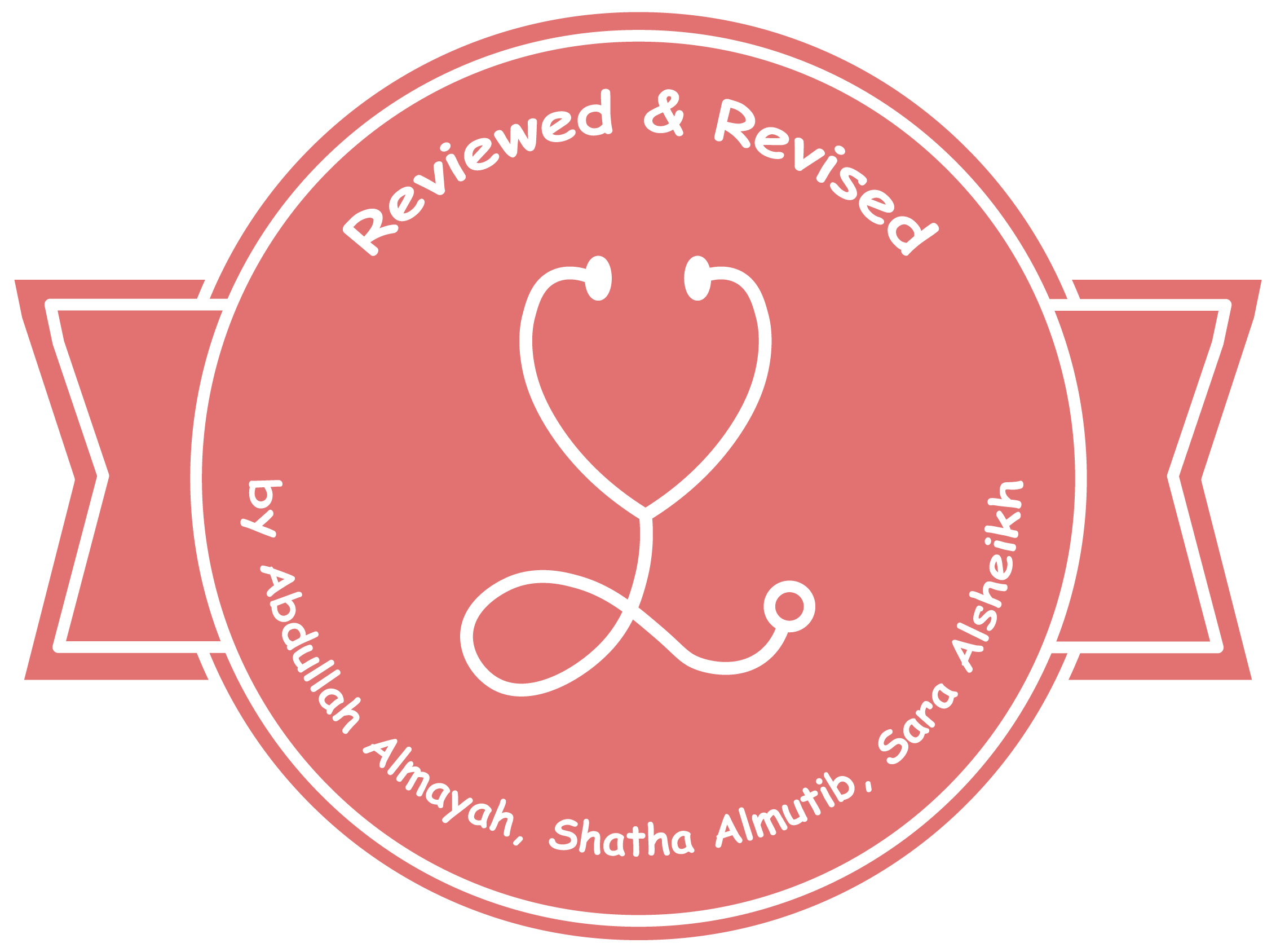 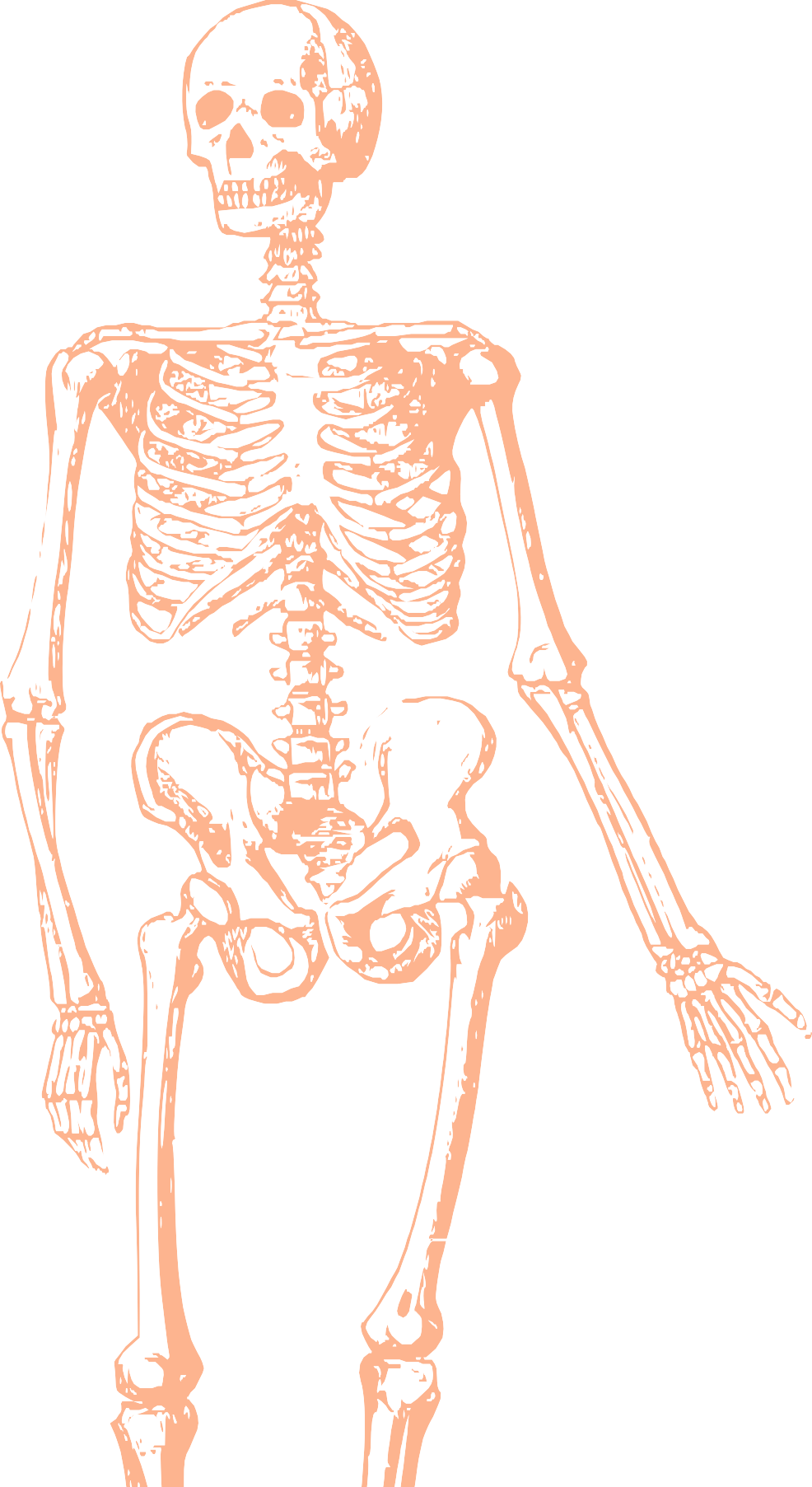 L6
ARM AND ELBOW
Editing file
Color index:
Mine text
Important 
Doctors notes
Female slides only
Male slides only 
Extra
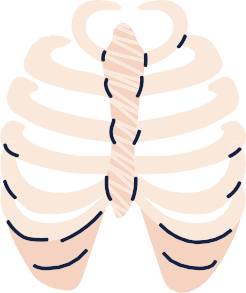 Objectives
Describe the attachments, actions and innervations of: 
          a. Biceps brachii
          b. Coracobrachialis 
          c. Brachialis
          d. Triceps brachii
Define the boundaries of the cubital fossa and enumerate its contents.
Demonstrate the following features of the elbow joint:
          a. Articulating bones
          b. Capsule
          c. Lateral & medial collateral ligaments
         d. Synovial membrane
Demonstrate the movements; flexion and extension of the elbow.
List the main muscles producing the above movements.
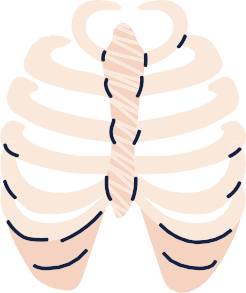 The Arm
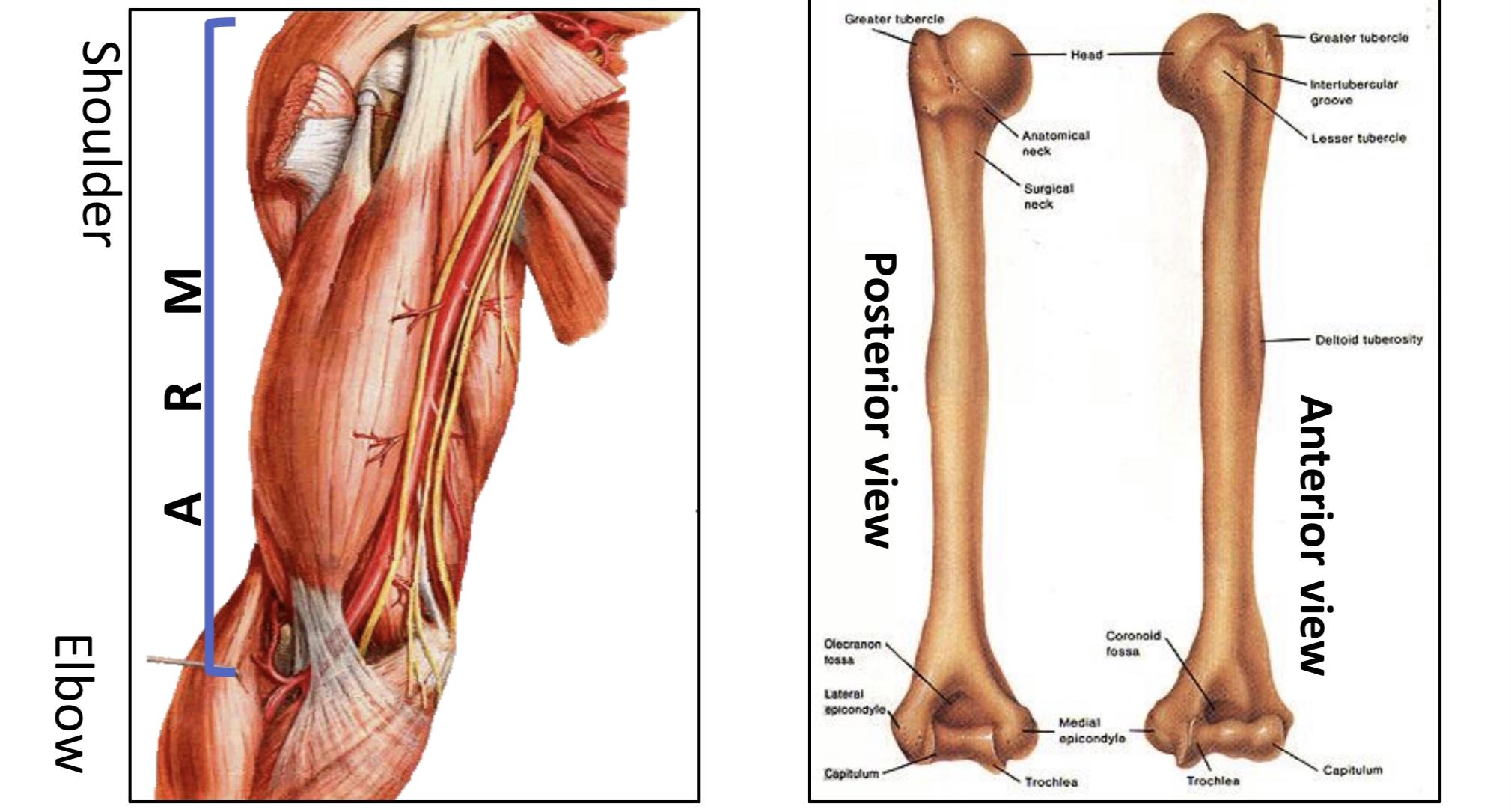 An aponeurotic sheet separating various muscles of the upper limbs, including lateral and medial humeral septa.
The arm is located between the shoulder joint and elbow joint.
It contains four main muscles.

The lateral and medial intermuscular septa divide the distal part of the arm into two compartments
Arm
Humerus
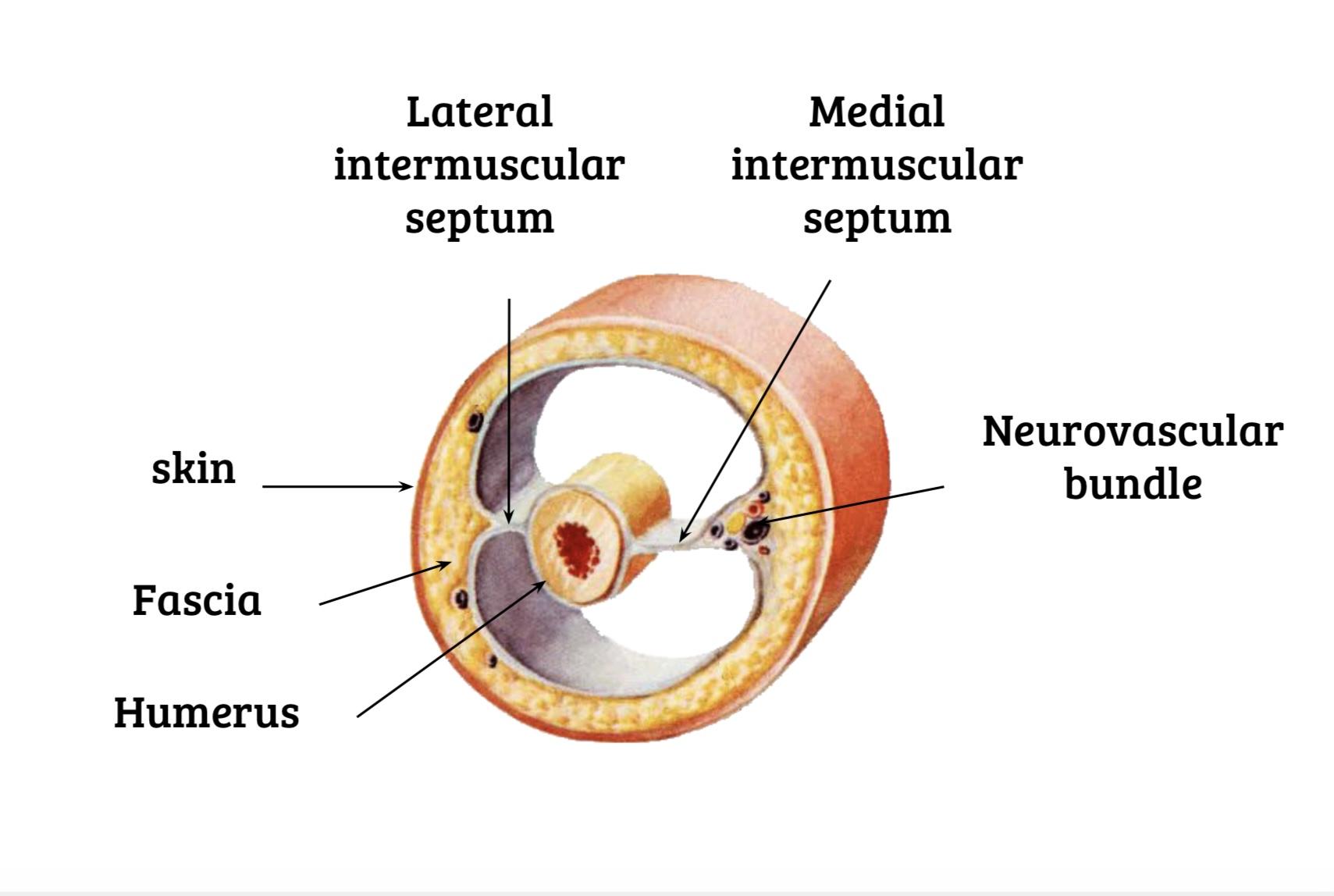 Anterior 
(Flexor compartment)
Posterior 
(Extensor compartment)
1-Anterior Fascial Compartment:
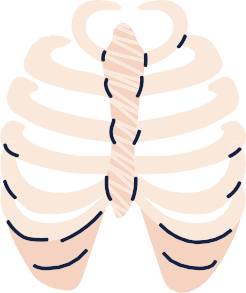 3. Nerves
2. Blood vessels
Muscles
Brachialis
Basilic vein
Radial
Ulnar
Biceps brachii
Brachial artery
Median
Coracobrachialis
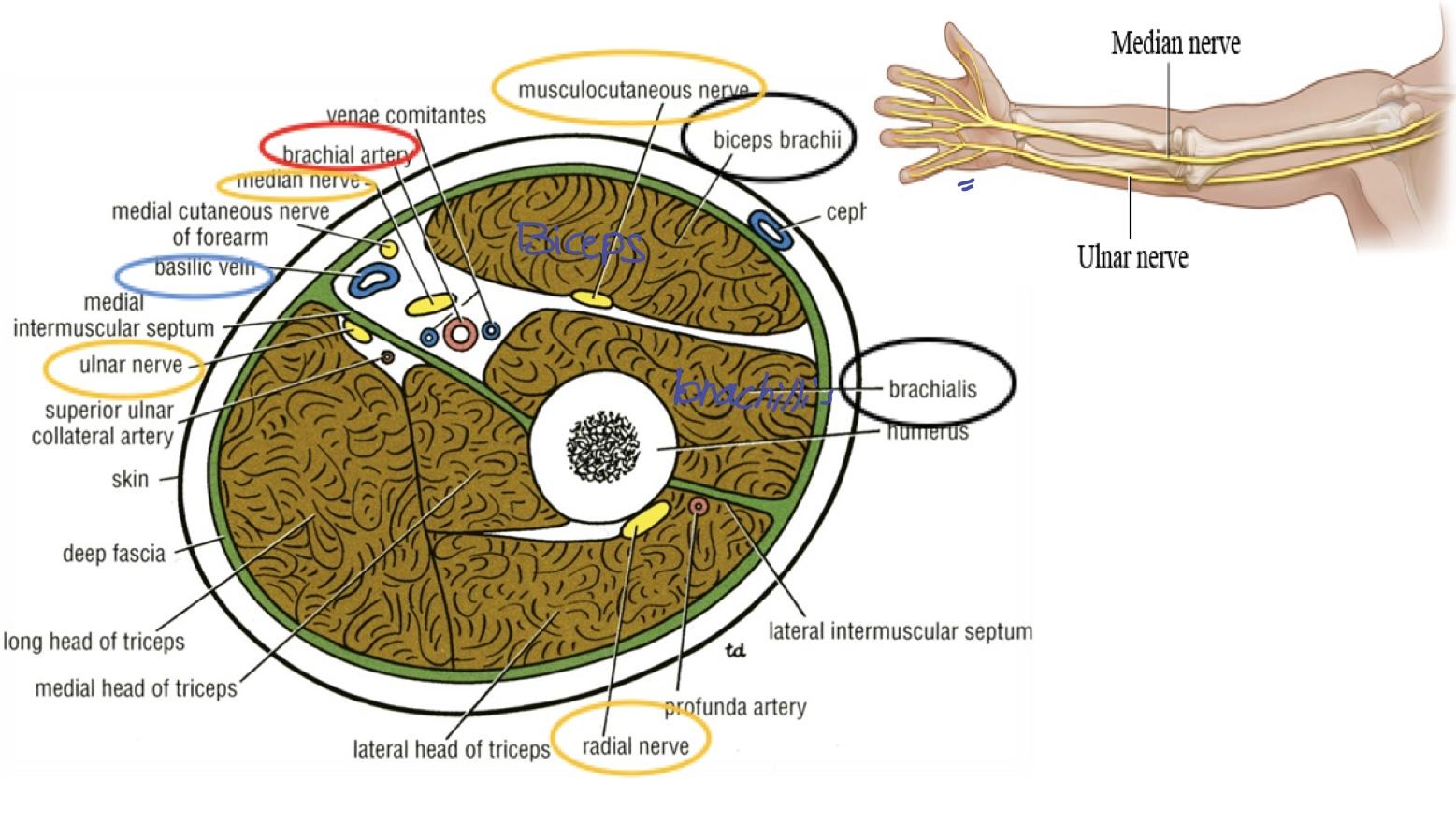 Musculocutaneous
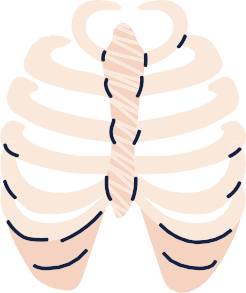 Muscles of anterior compartment
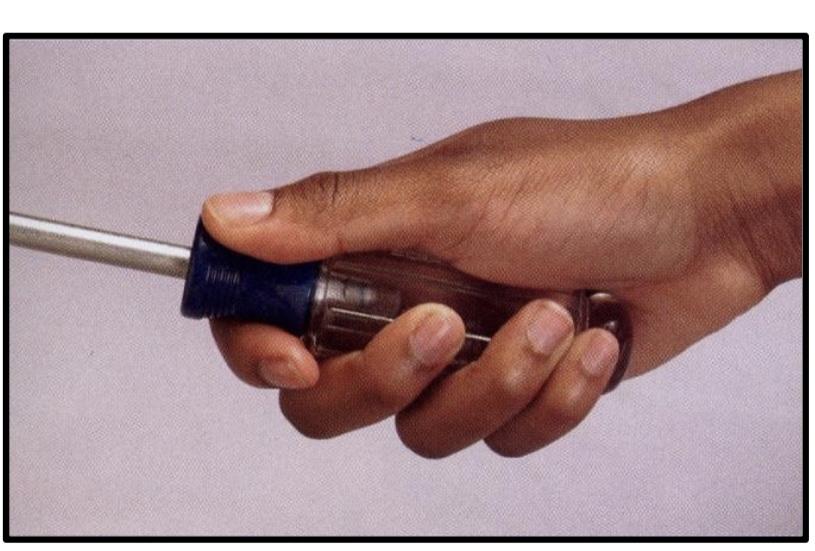 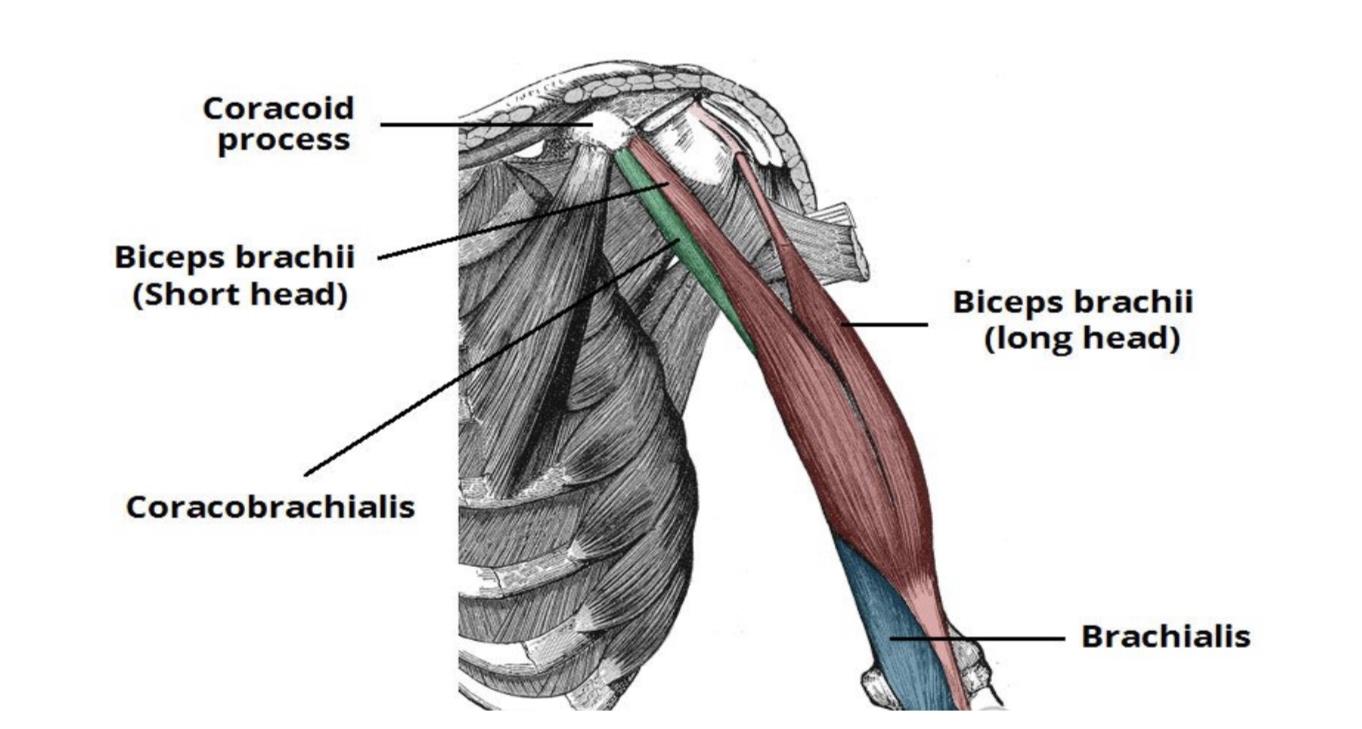 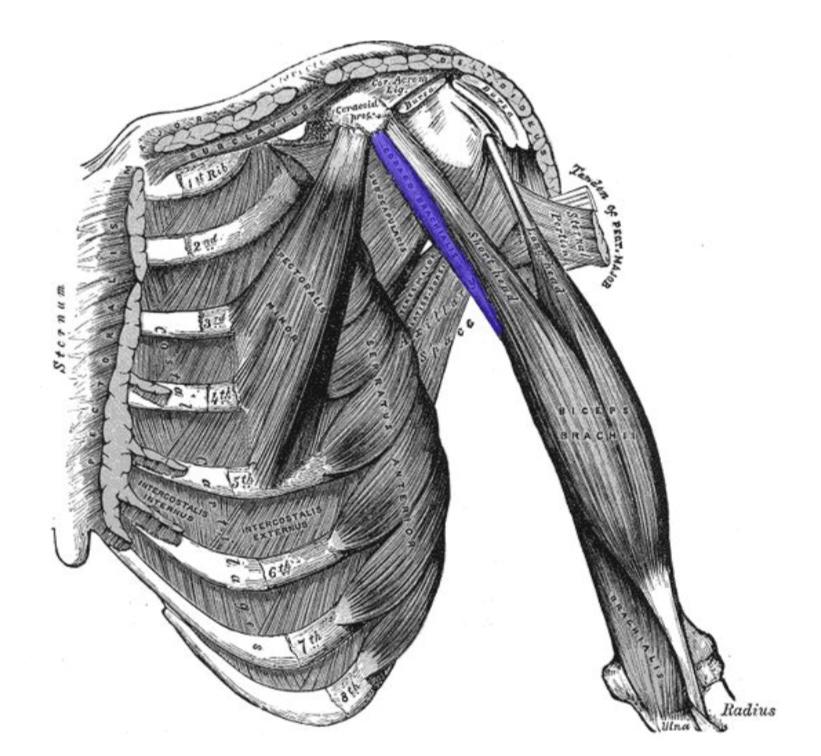 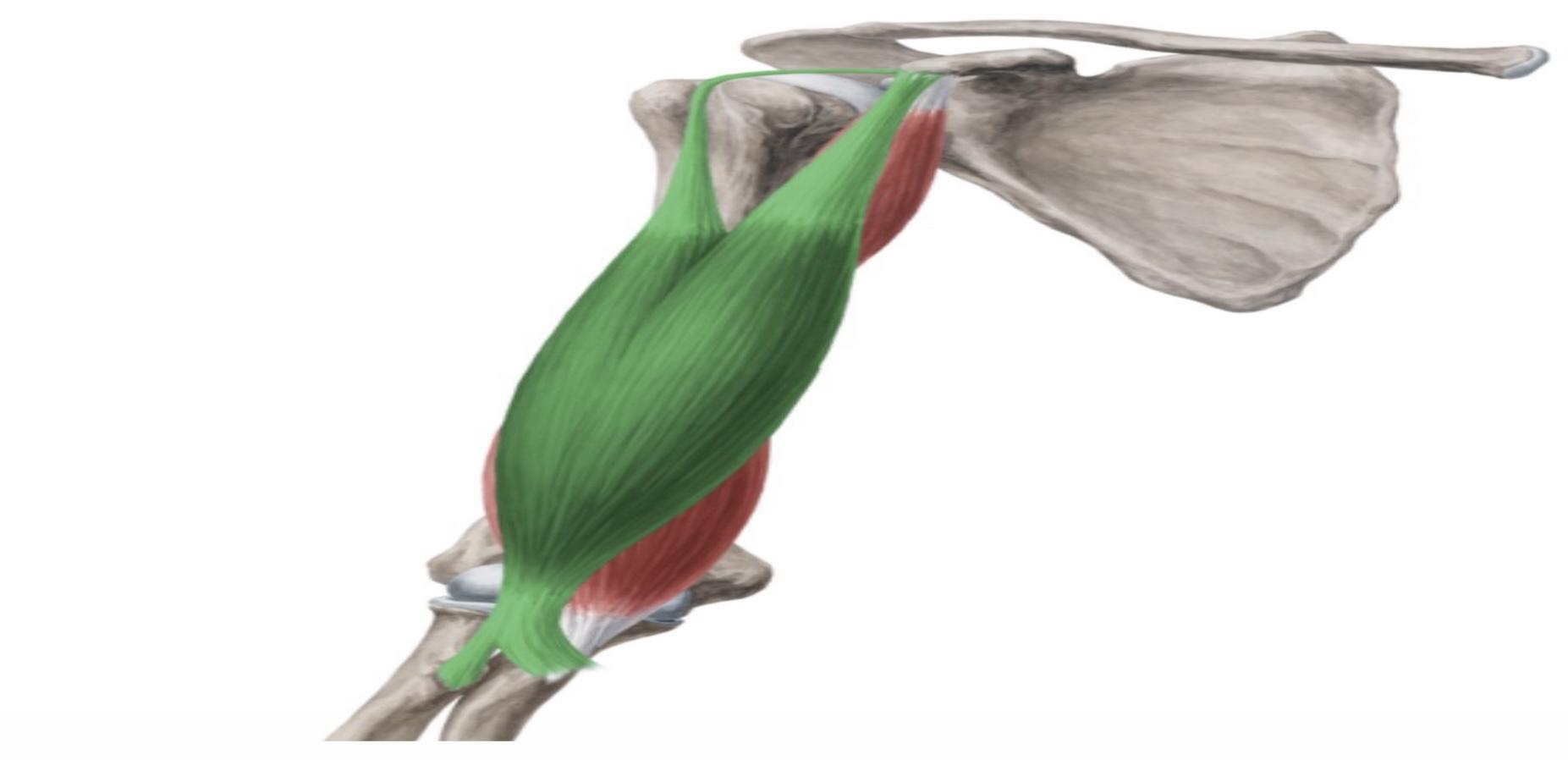 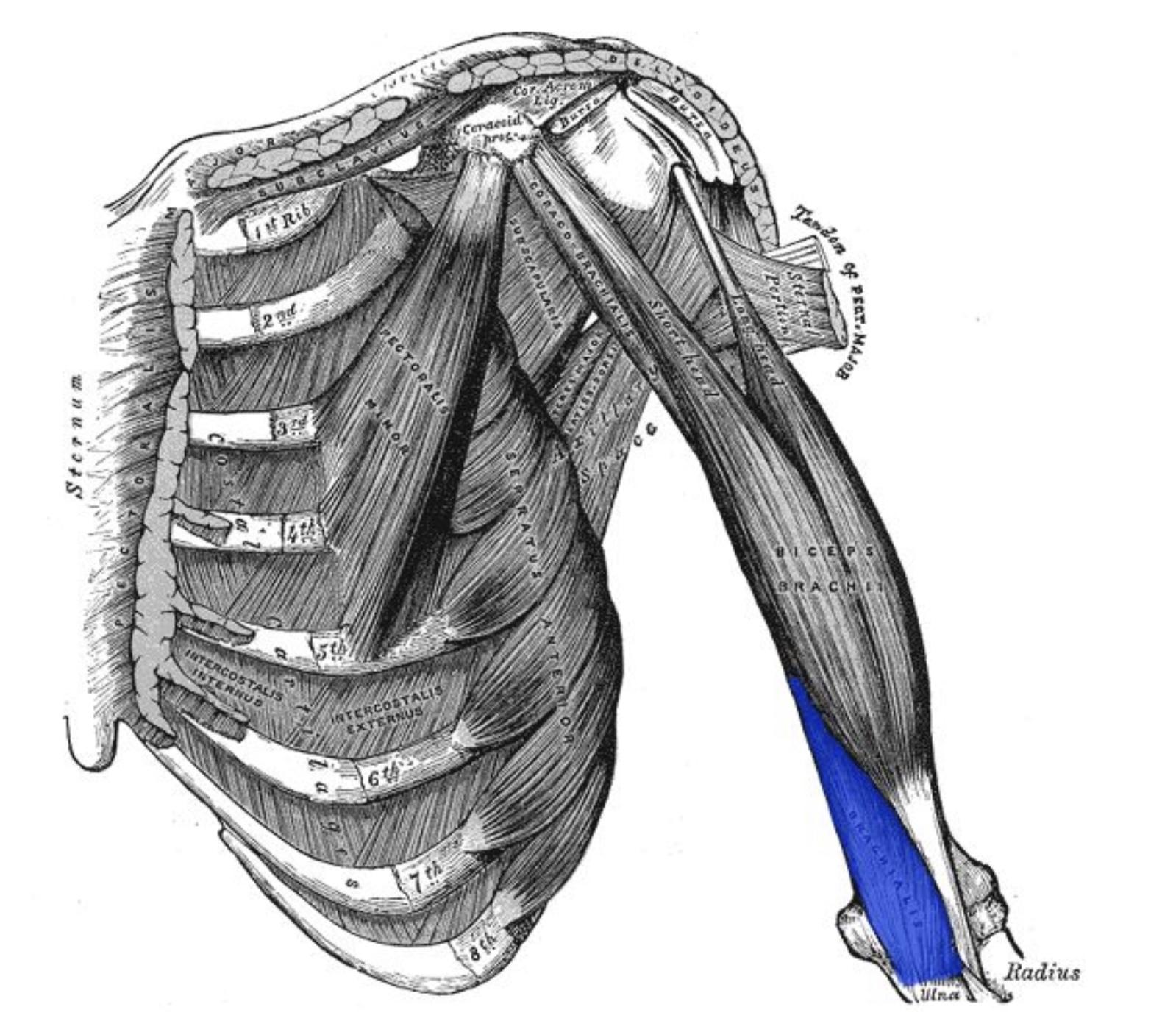 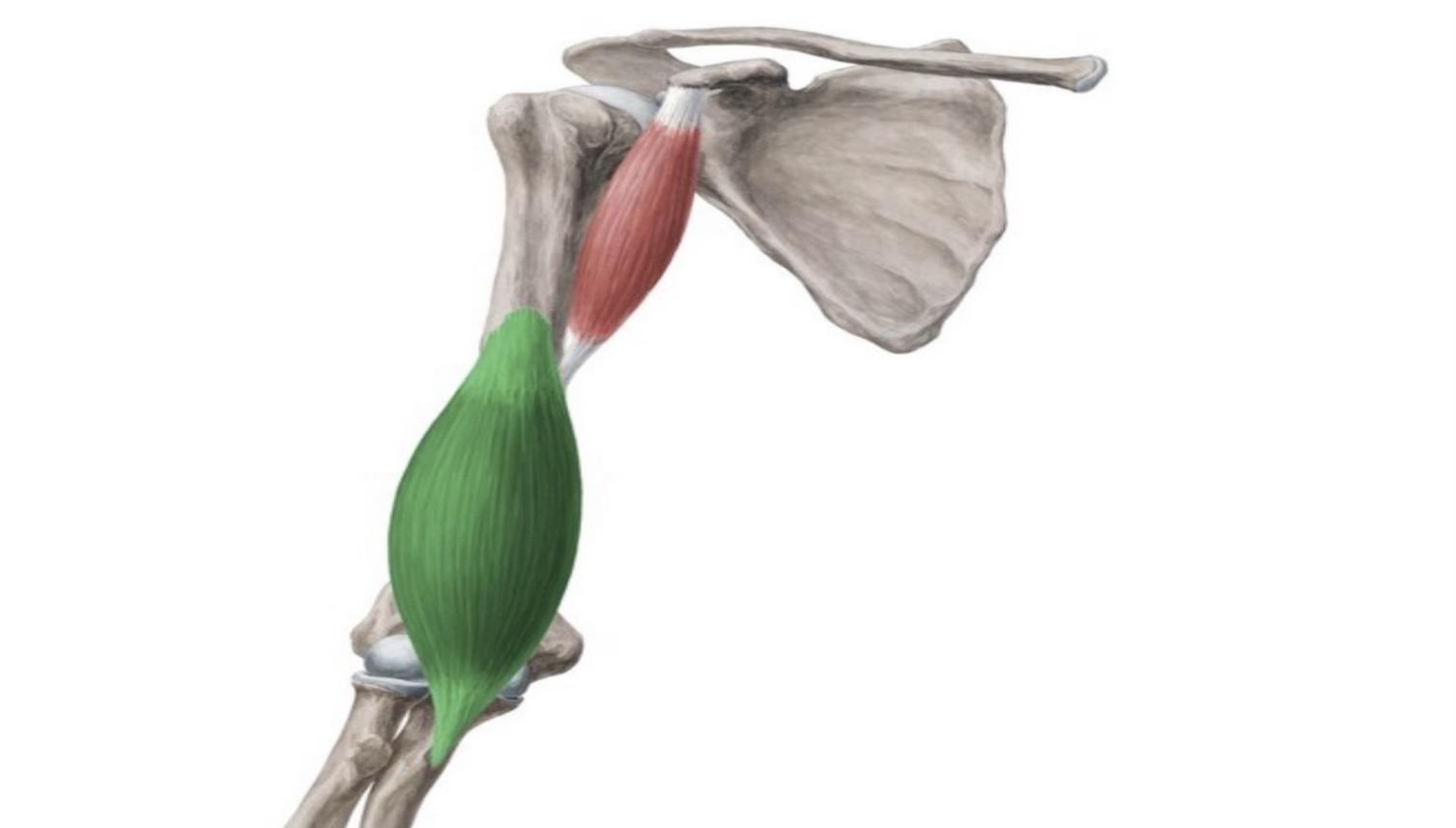 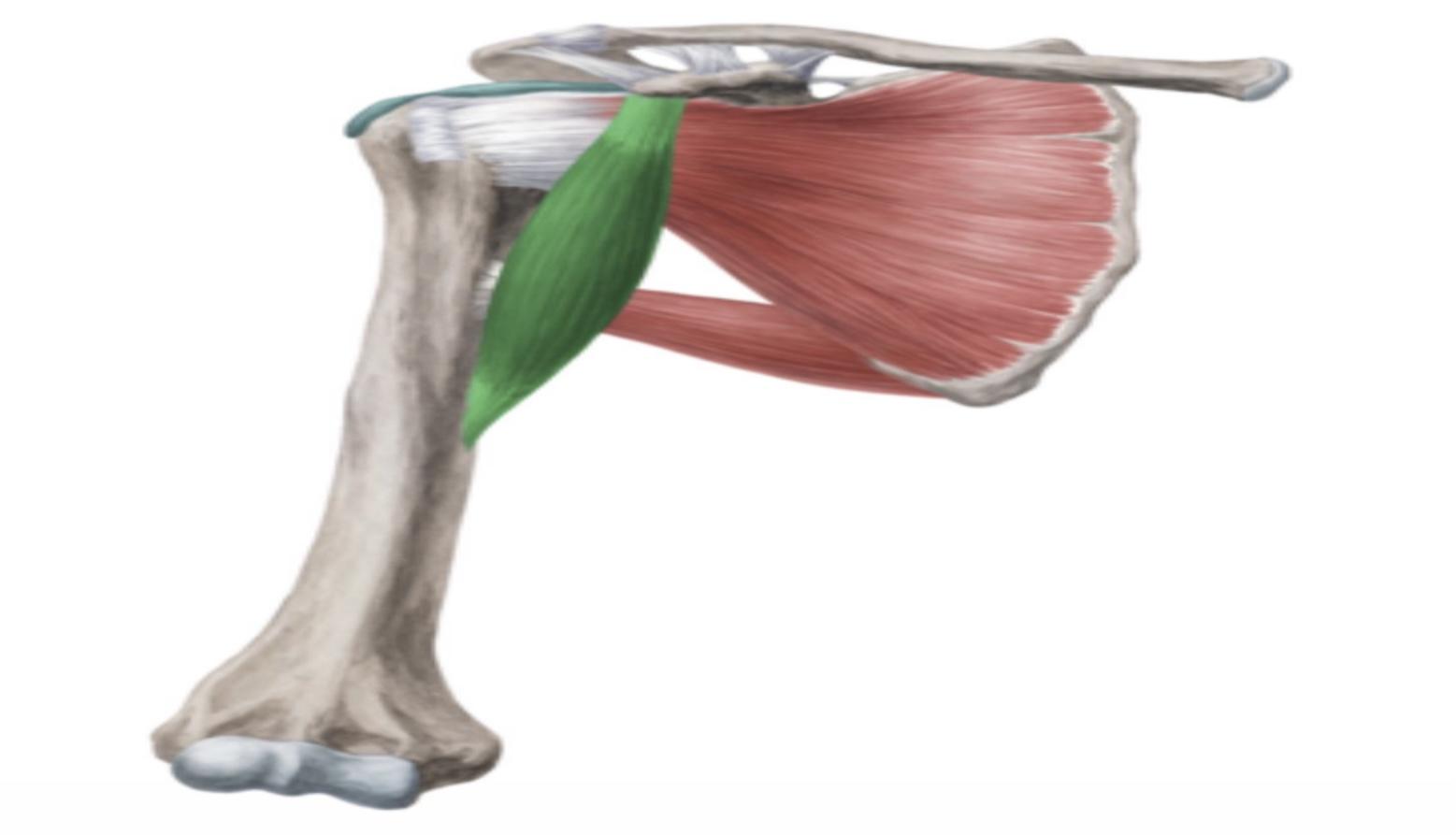 2-Posterior Fascial Compartment:
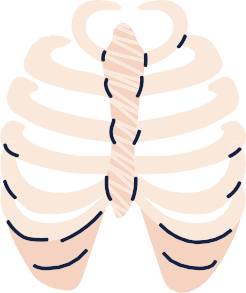 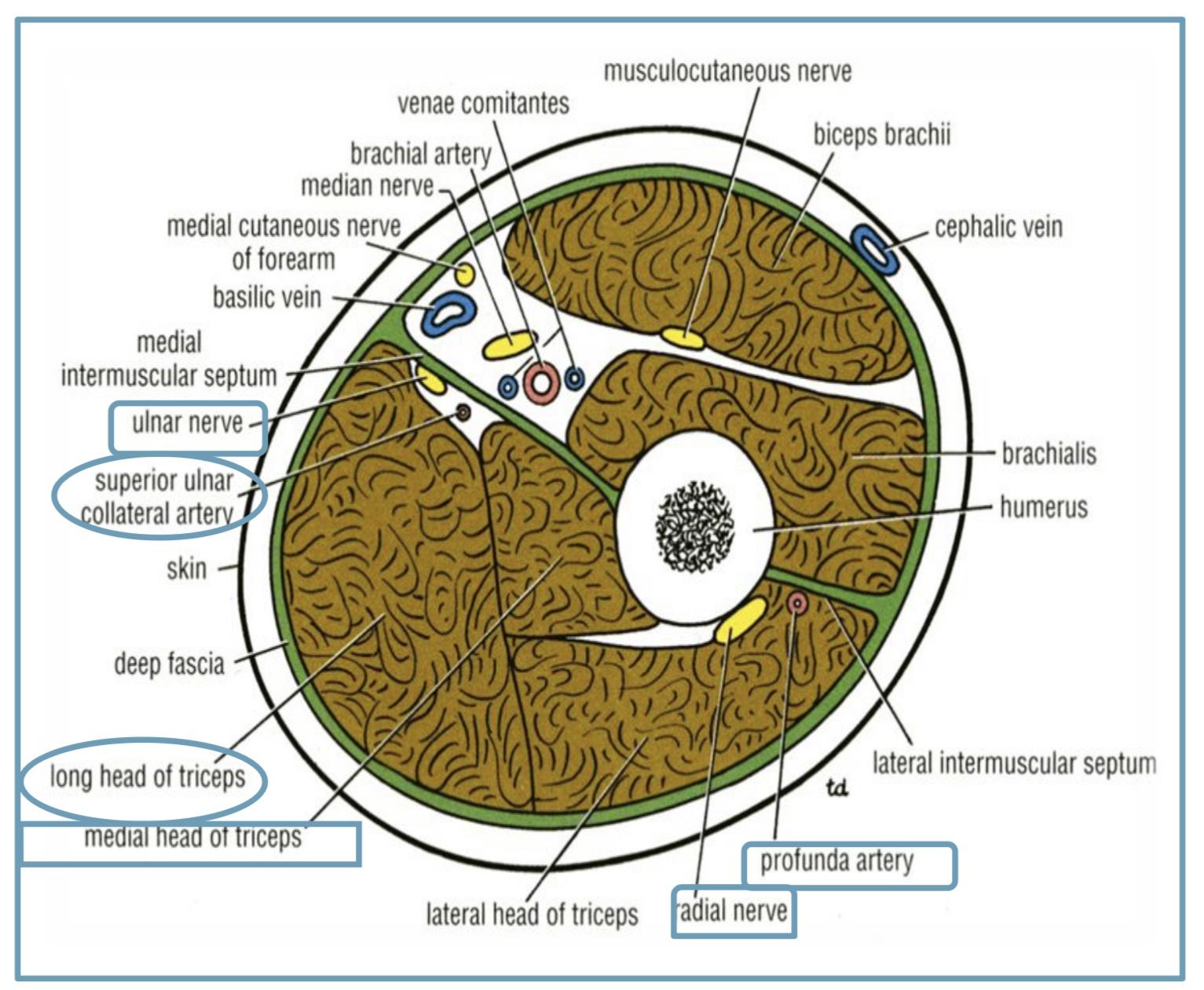 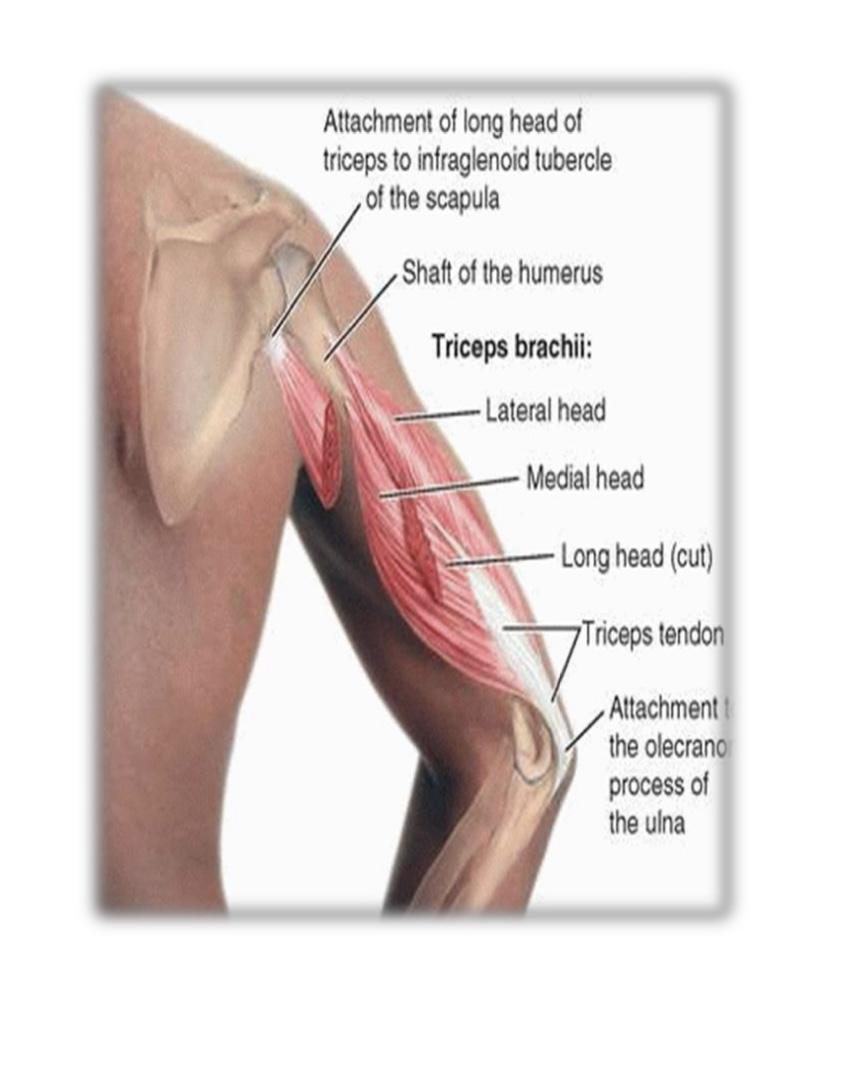 1. Muscles :
Triceps brachii.
2. Vessels :
- Profunda brachii.
-Ulnar collateral arteries.
3. Nerves :
-Ulnar nerve. 
-Radial nerve.
Triceps brachii:
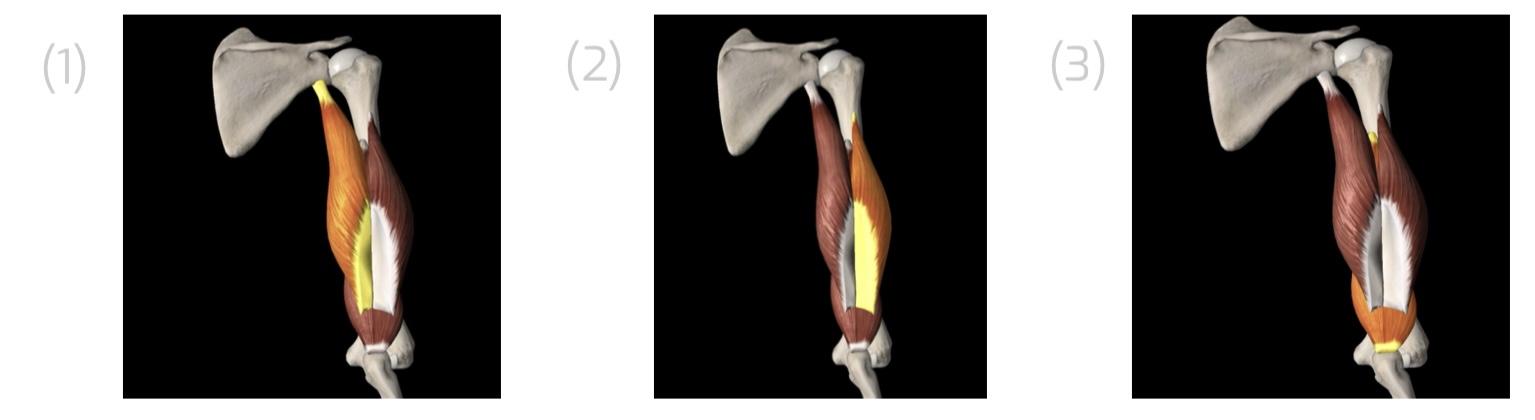 Cubital fossa:
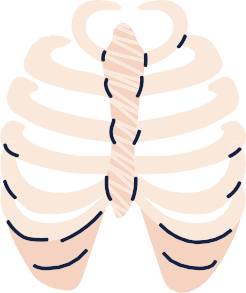 is a an area of transition between the anatomical arm and the forearm, located as triangular depression on the anterior surface of the elbow joint.
It is a triangular depression that lies in front of the elbow.
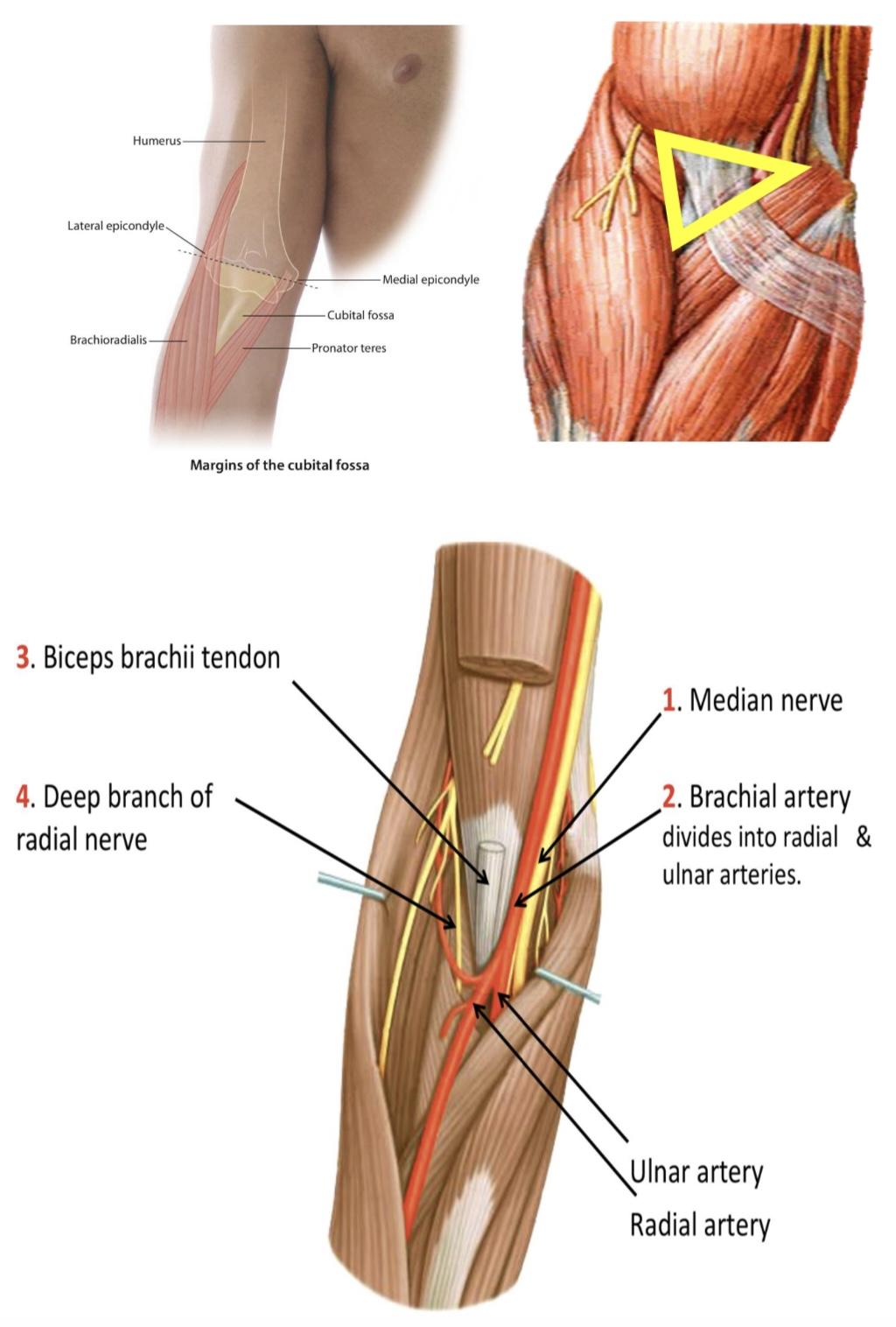 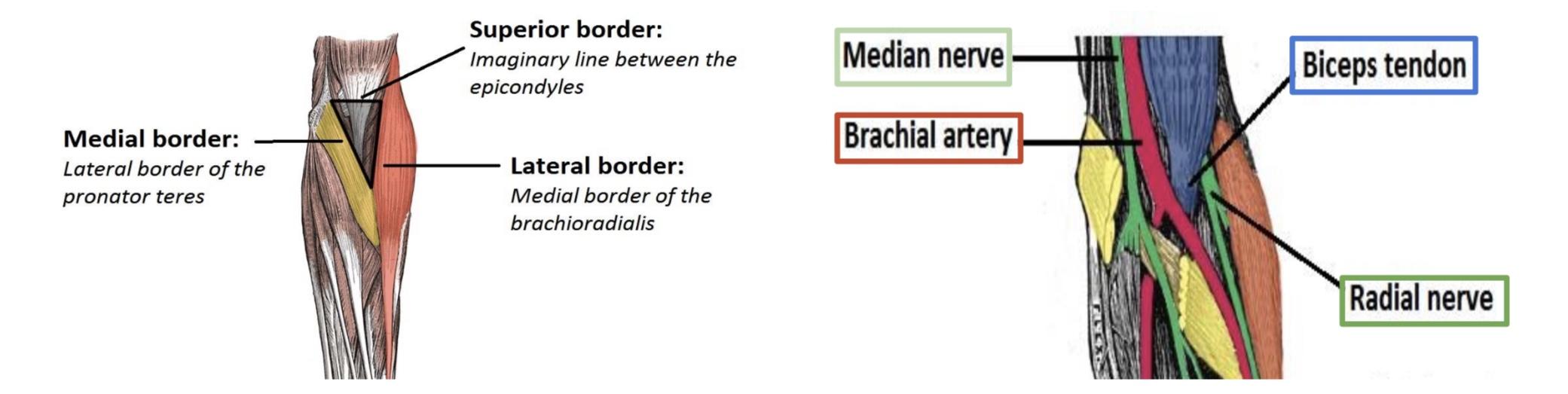 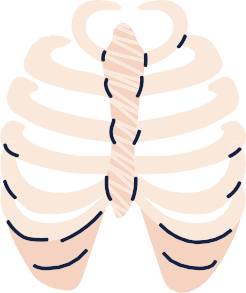 IN BOYS SLIDE ONLY
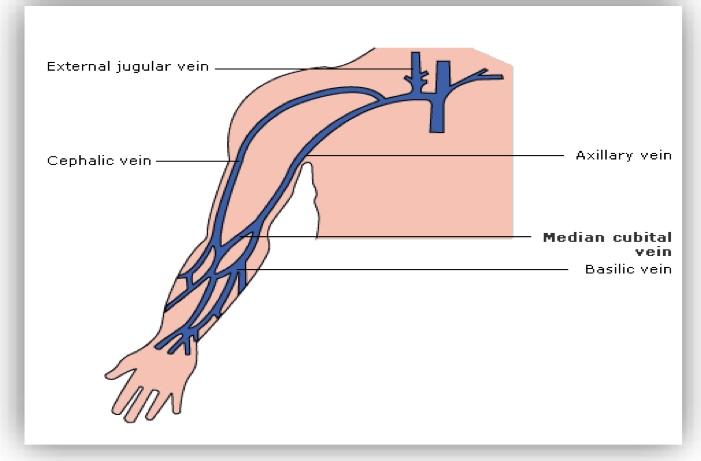 Cubital fossa:
Clinical significance:
● The brachial pulse can be felt by palpating immediately medial to the biceps tendon in the cubital fossa.
● The median cubital vein is located superficially within the roof of the cubital fossa.
● It connects the basilic and cephalic veins. And can be accessed easily-this makes it a common site for venipuncture.
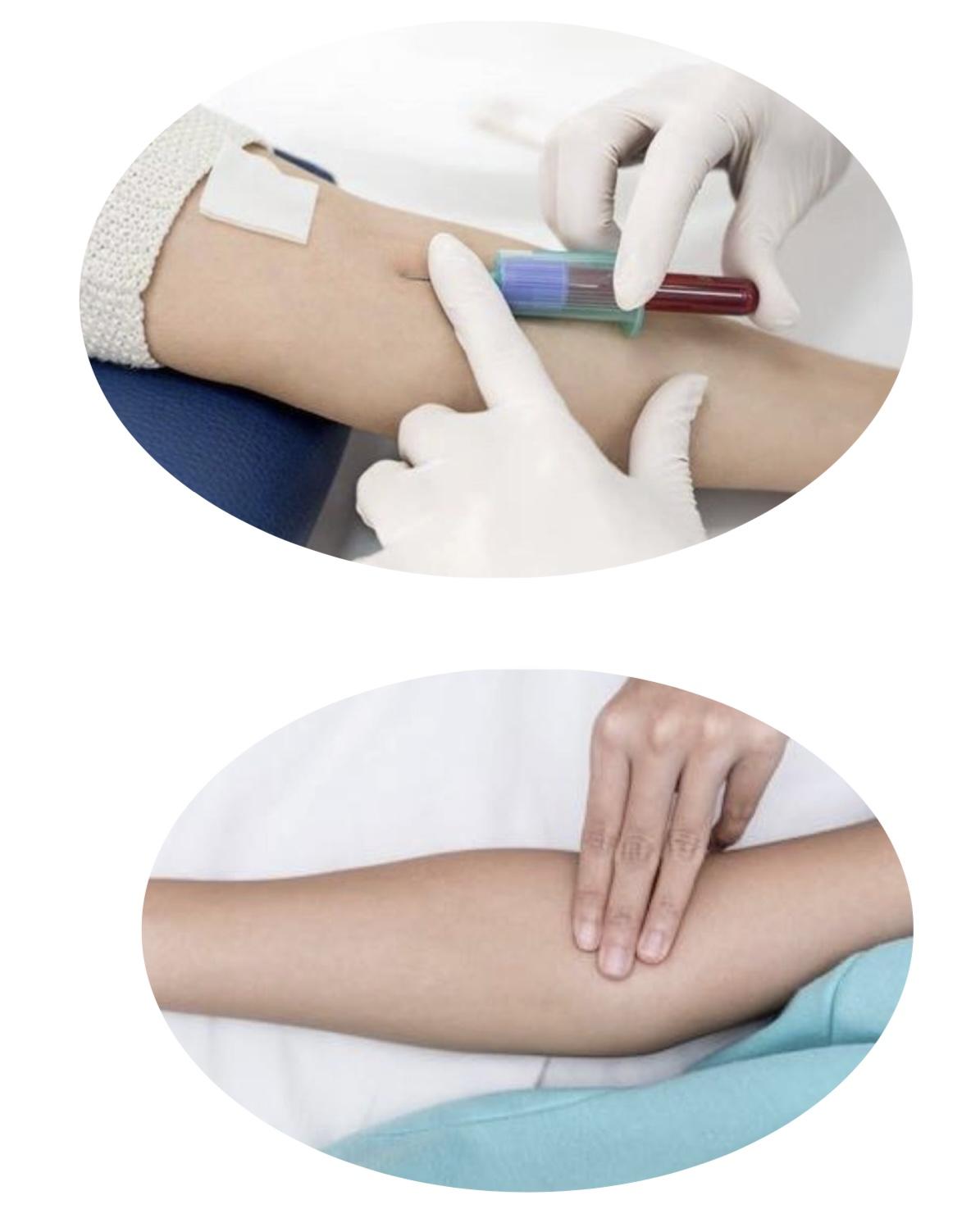 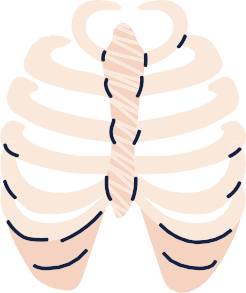 CAPSULE:
The elbow joint has a capsule enclosing the joint. This in itself is strong and fibrous, strengthening the joint.
The joint capsule is thickened medially and laterally to form collateral ligaments, which stabilize the flexing and extending motion of the arm.
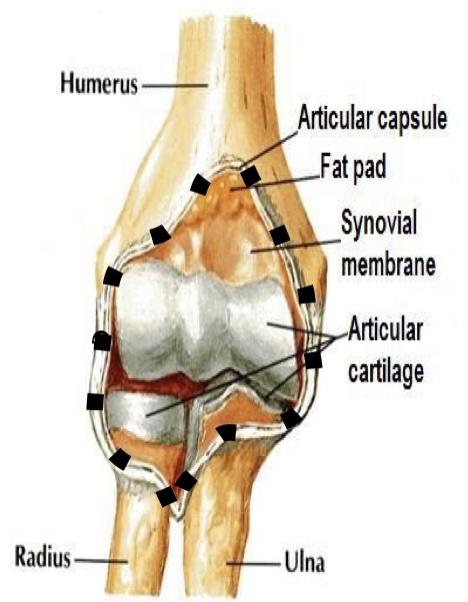 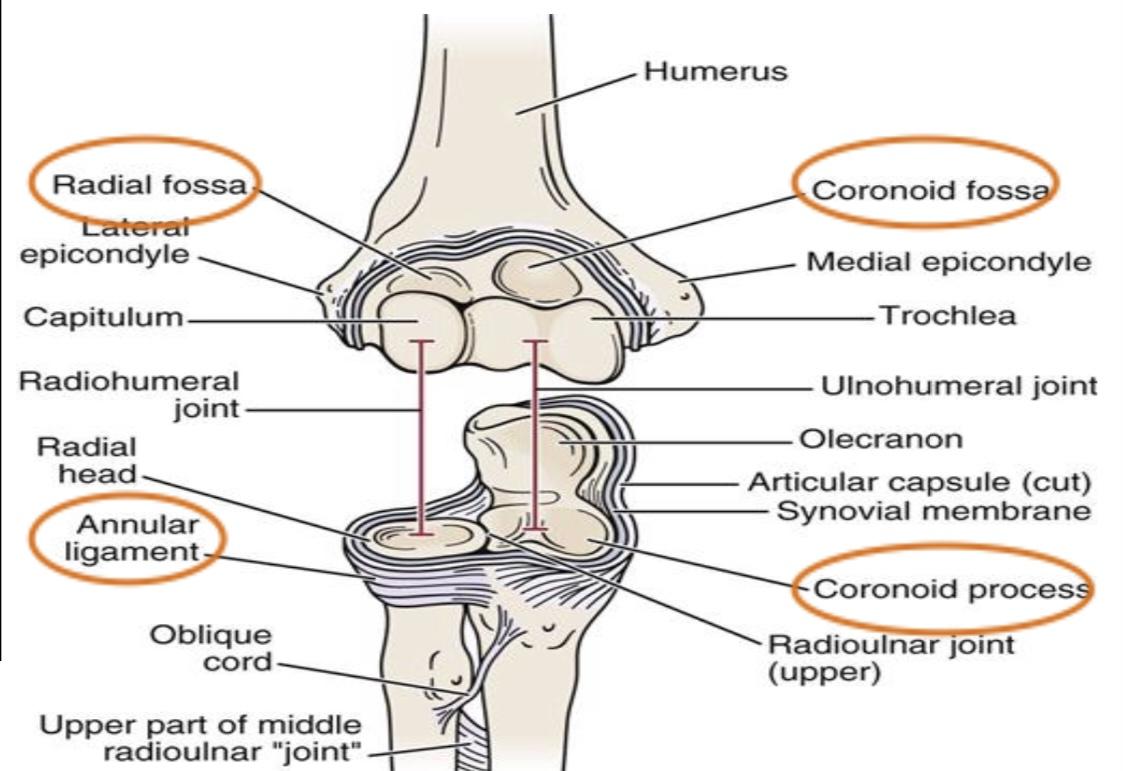 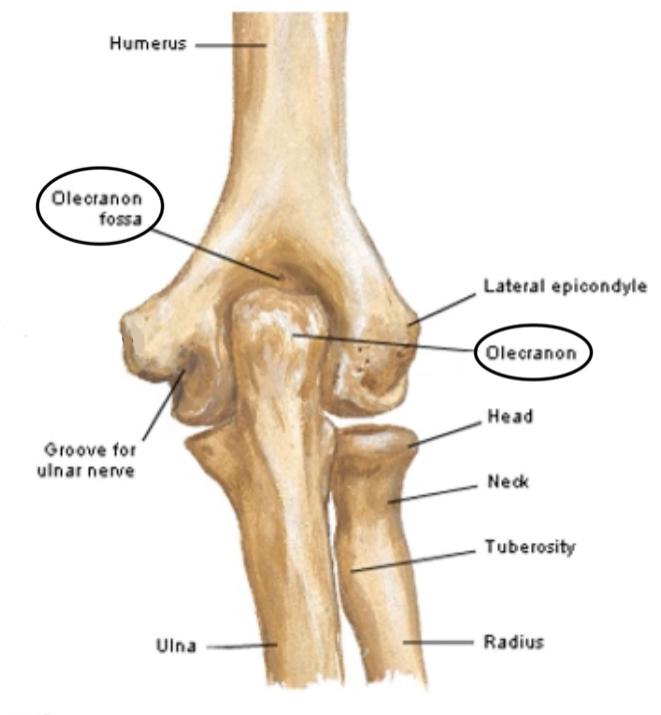 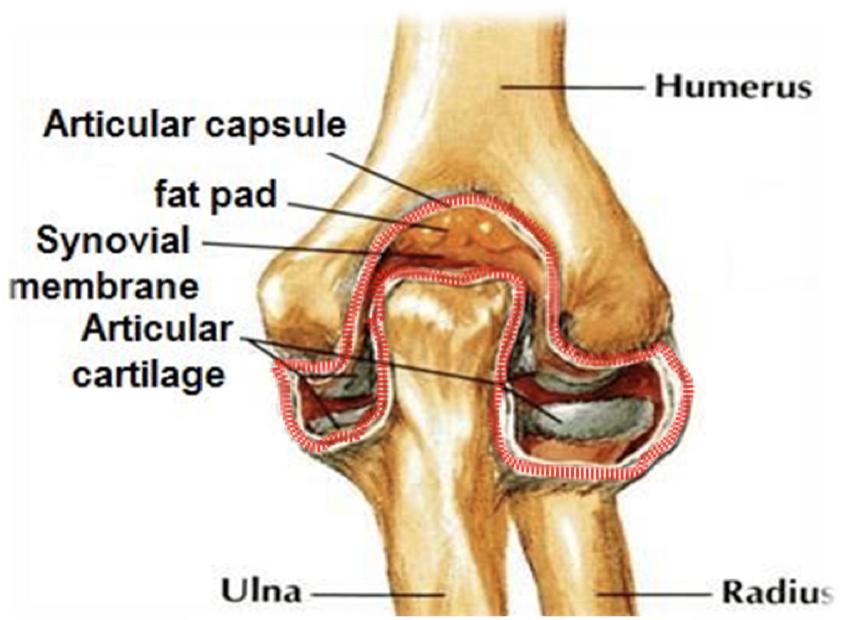 unular ligament:is a strong band of fibers that encircles the head of the radius
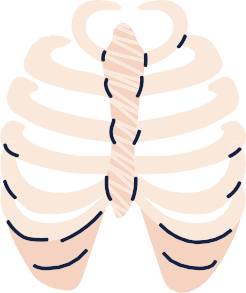 Ligaments of Elbow Joint:
Medial ligament (ulnar collateral ligament):
Lateral ligament (radial collateral ligament):
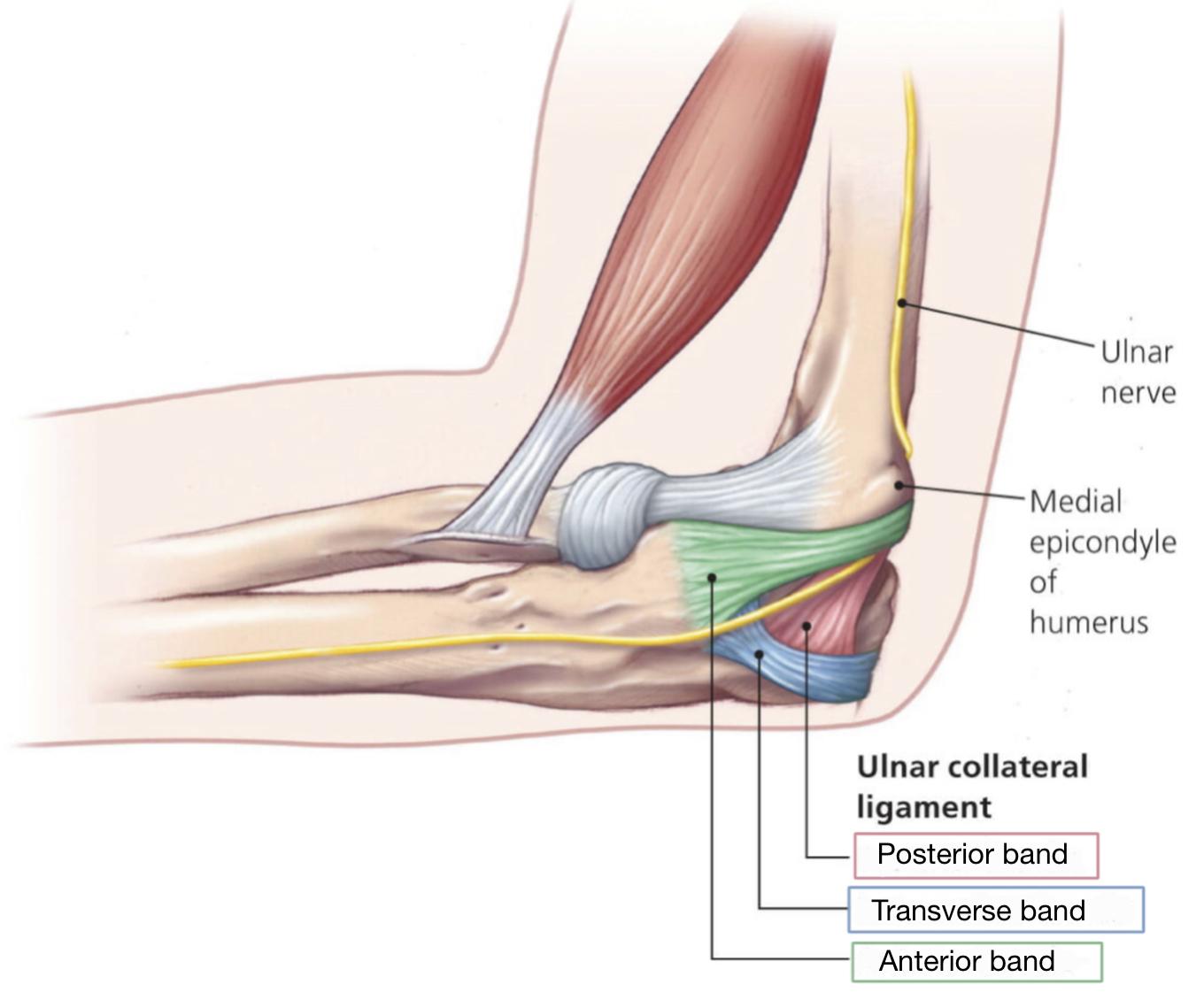 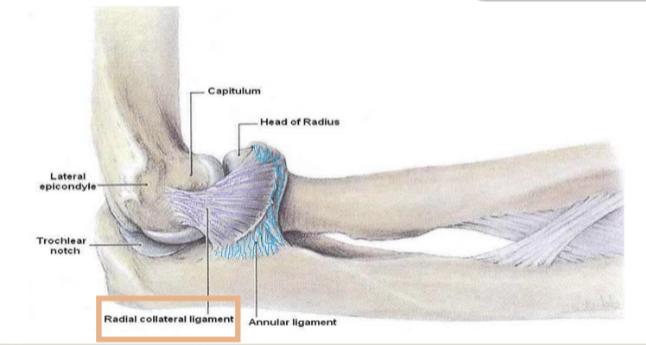 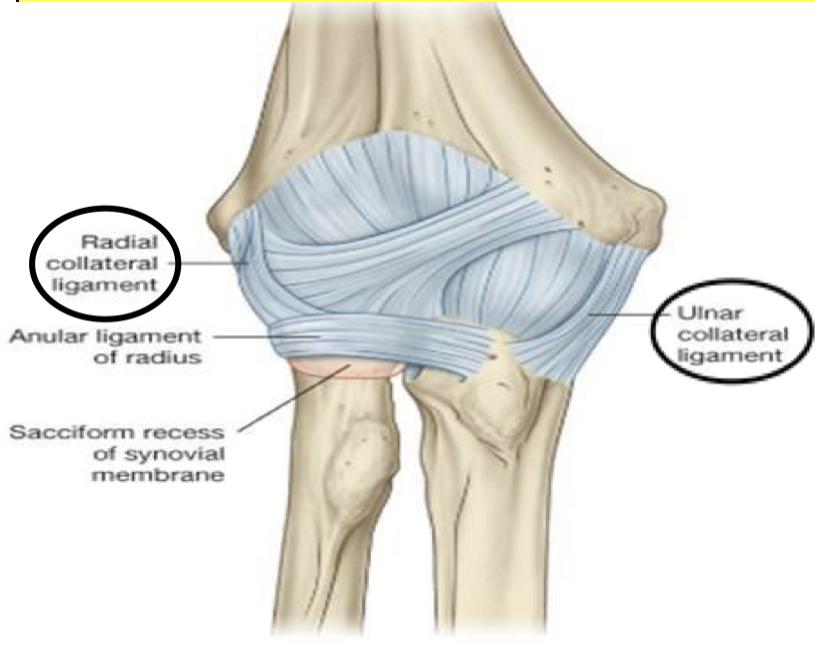 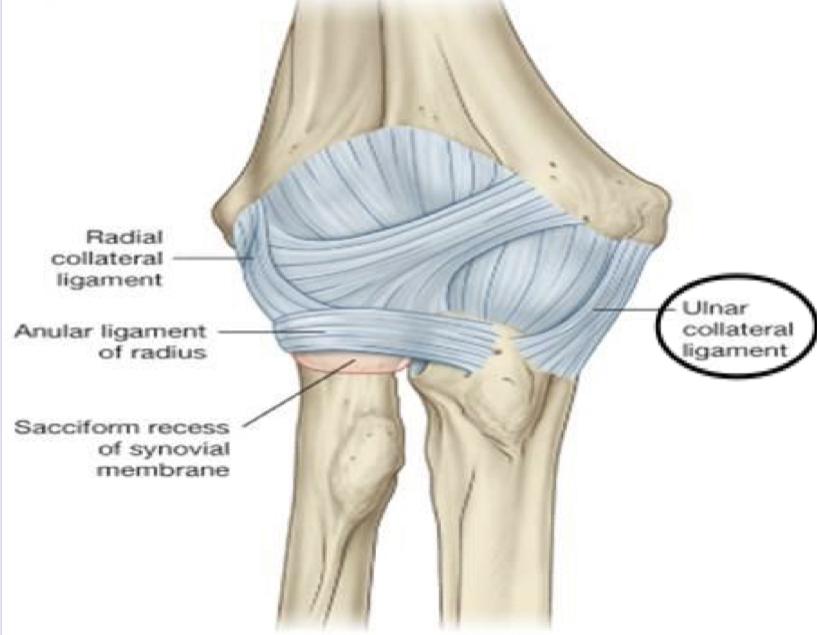 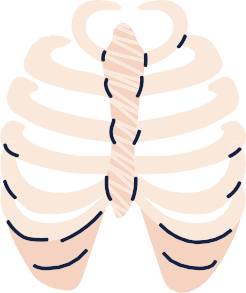 Synovial Membrane:
Remember from joint lecture: Synovial membrane produce synovial fluid
to minimize the friction of the joint
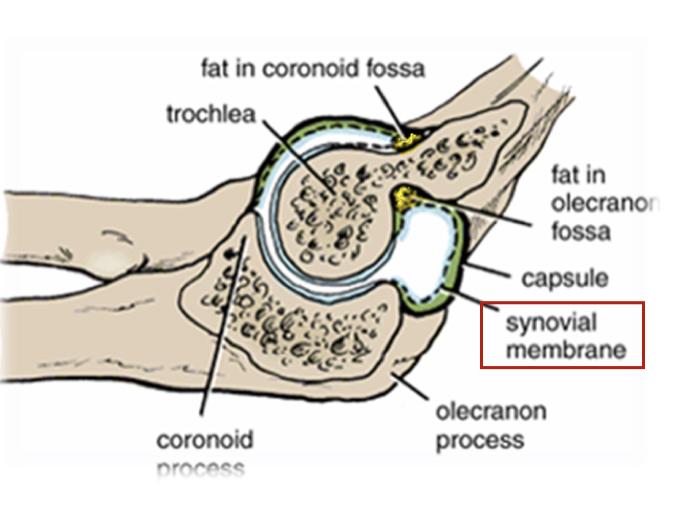 lines the inner surface of the capsule.


 
covers fatty pads in the floors of the coronoid, radial, and olecranon fossa.



Is continuous below with synovial membrane of the superior radioulnar joint
“superior and inferior radioulnar joints cause supination and pronation of forearm”
(راح يكمل مع ال synovial حق اللي تحته اللي هو radioulnar)
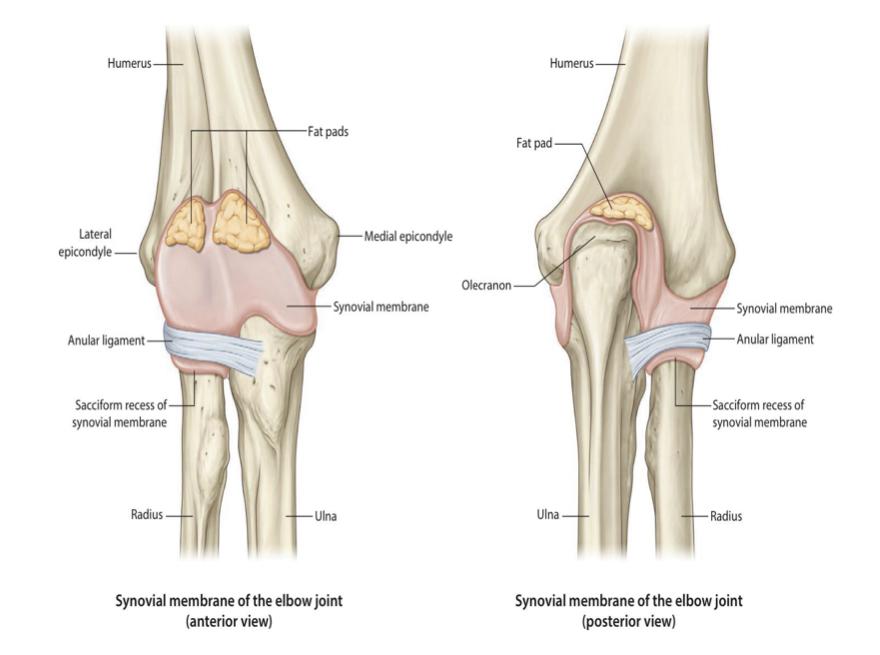 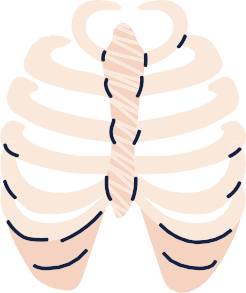 Relation:
Anterior:
Posterior:
Lateral:
Medial:
- Ulnar nerve
“ Considered the 
largest unprotected nerve by muscle  or bone”. 
( lies behind medial epicondyle)
- Triceps muscle.
- Small bursa intervening.(between elbow joint and tendon of triceps)
- Common extensor
tendon(attached to
Lateral epicondyle of
the humerus)
- Supinator
- Brachialis.
 - Tendon of biceps.
 - Median nerve.
- Brachial artery.
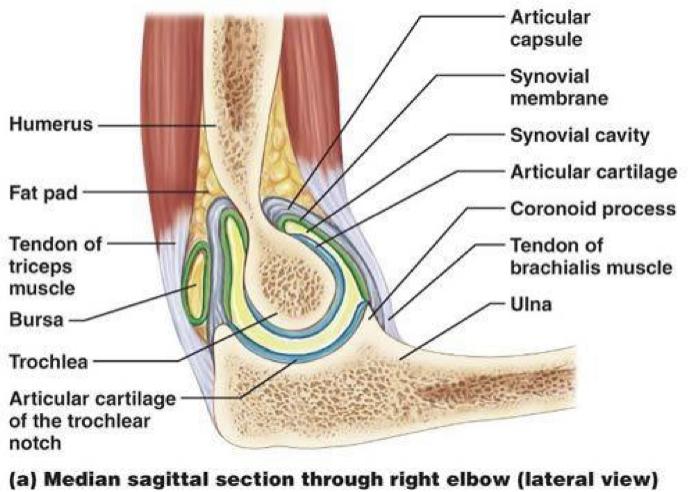 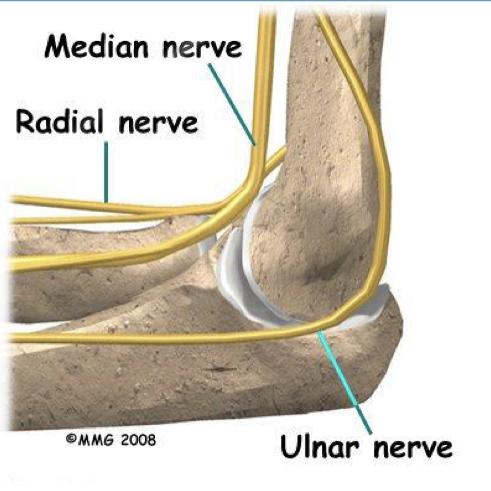 Bursae around the elbow joint:
Subcutaneous olecranon bursa.
 Subtendinous olecranon bursa.
Note: (Bursa in the joint is like an Airbag in the car that absorbed shocks)
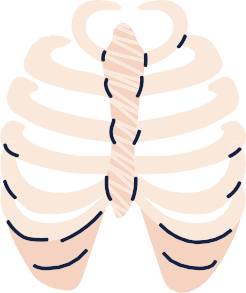 BURSA:
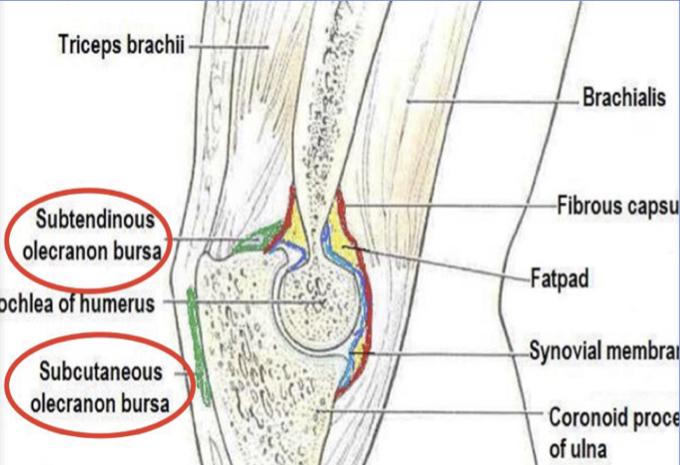 A bursa is a membranous sac filled with synovial fluid.
It acts as a cushion to reduce friction between the moving parts
of a joint, limiting degenerative damage.
There are many bursae in the elbow, but only a few have clinical
importance :
Subtendinous bursa
between the olecranon and the
tendon of the triceps brachii,
reducing friction between the two
structures during extension and
flexion of the arm.
Subcutaneous (olecranon)
bursa
between the olecranon and the
overlying connective tissue
(implicated in olecranon bursitis).
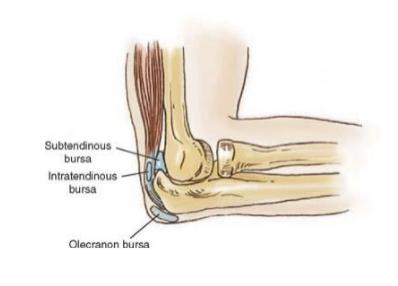 Intratendinous
located within the tendon of the triceps brachii.
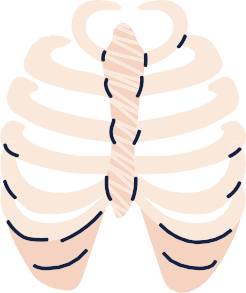 Movement:
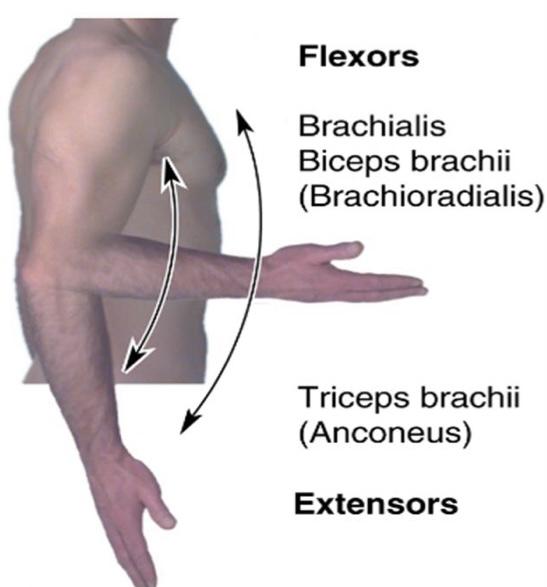 Anconeus
The joint is supplied by branches from the:
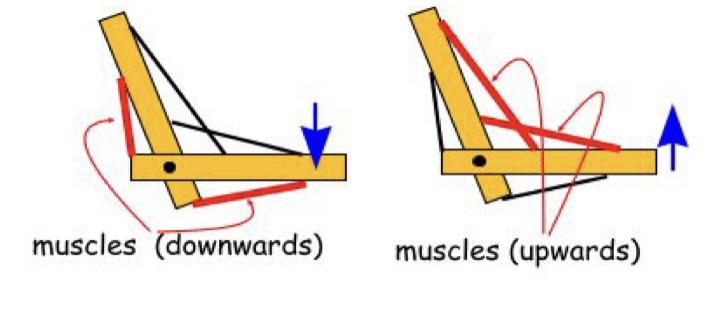 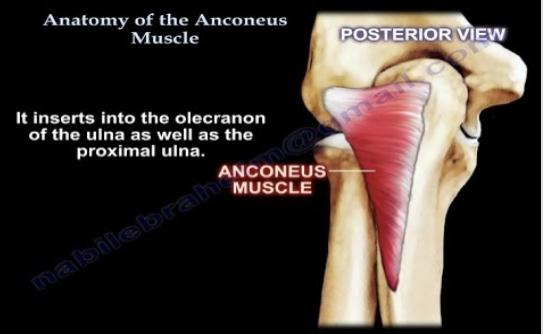 - Median                                         - Ulnar
- Musculocutaneous                  - Radial nerves
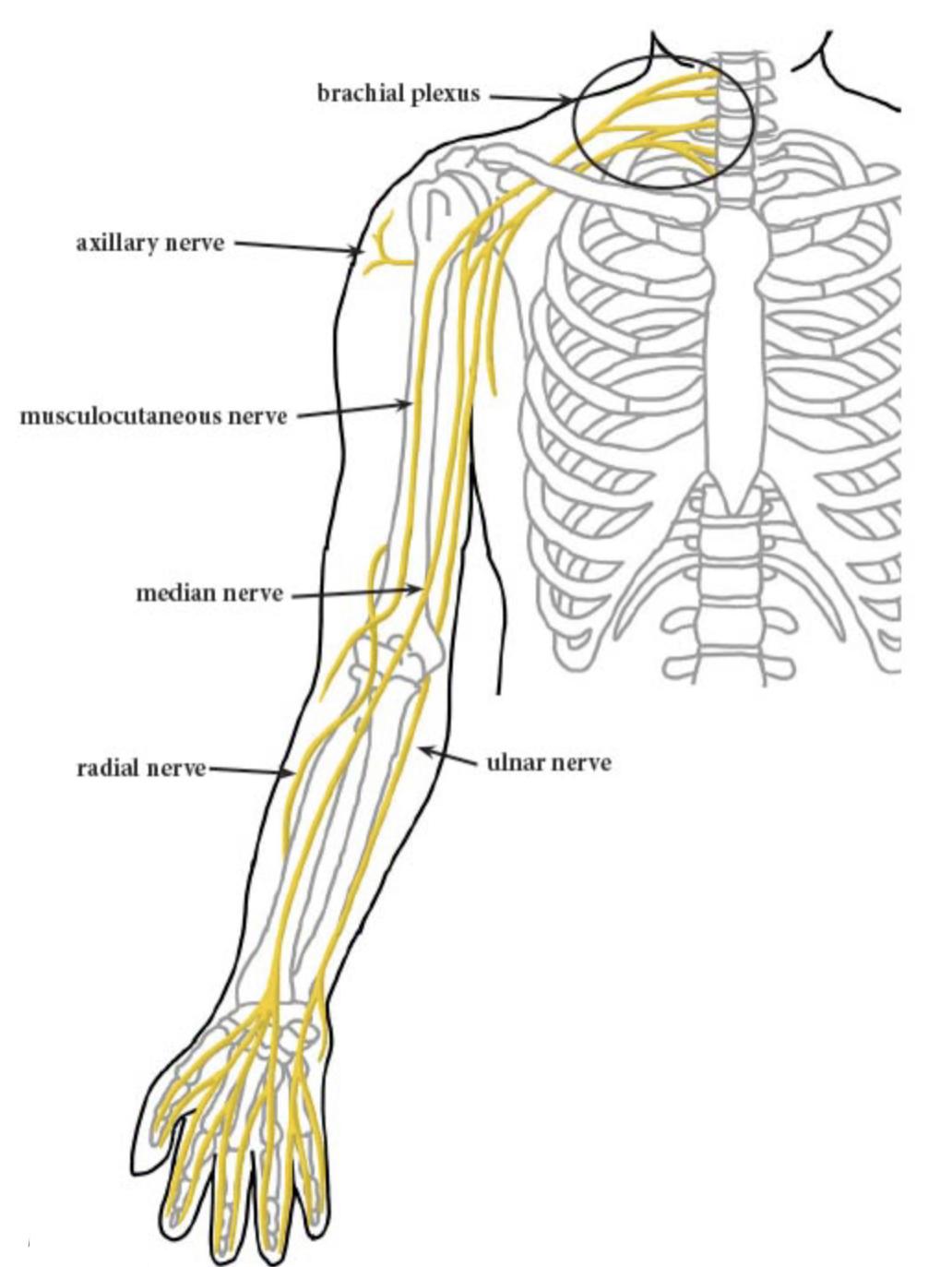 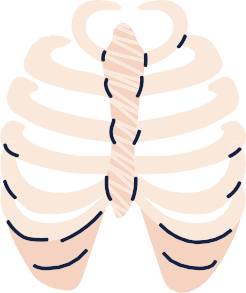 Carrying Angle:
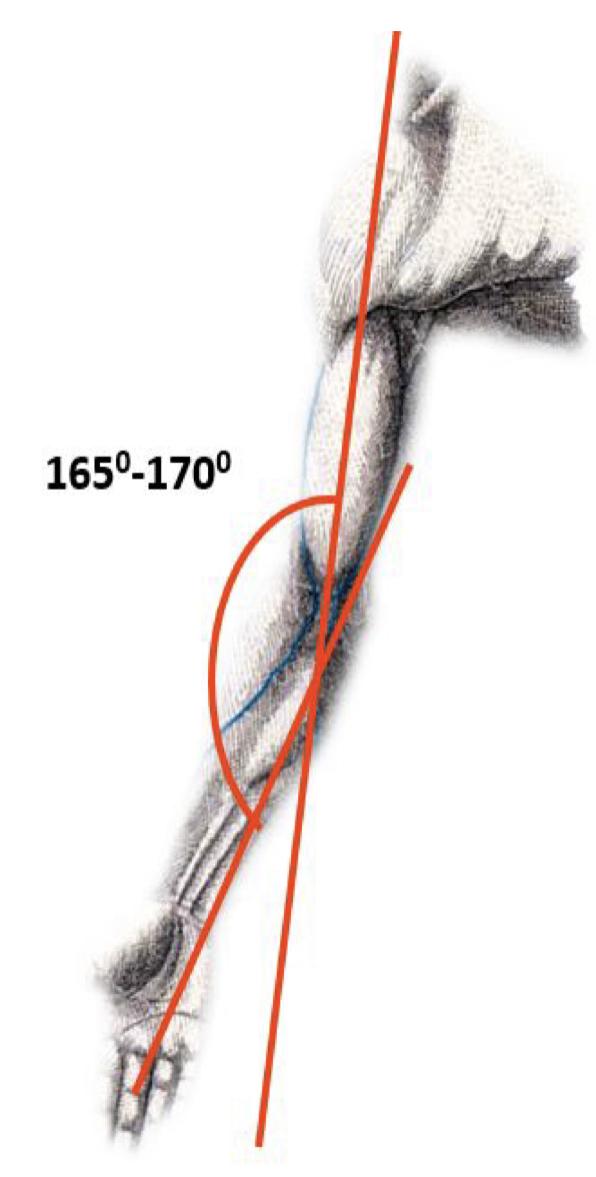 (ميلان في الذراع فائدته منع اصطدام ال upper limb مع ال  Trunk )
Angle:
Between the long axis of the extended
forearm and the long axis of the arm.

 Opens:
Laterally

About:
     170 degrees in male and 167 degrees in
     females.

Disappears:
When the elbow joint is flexed.

Permits:
- The forearms to clear the hips in
swinging movements during walking.
    - and is important when carrying objects.
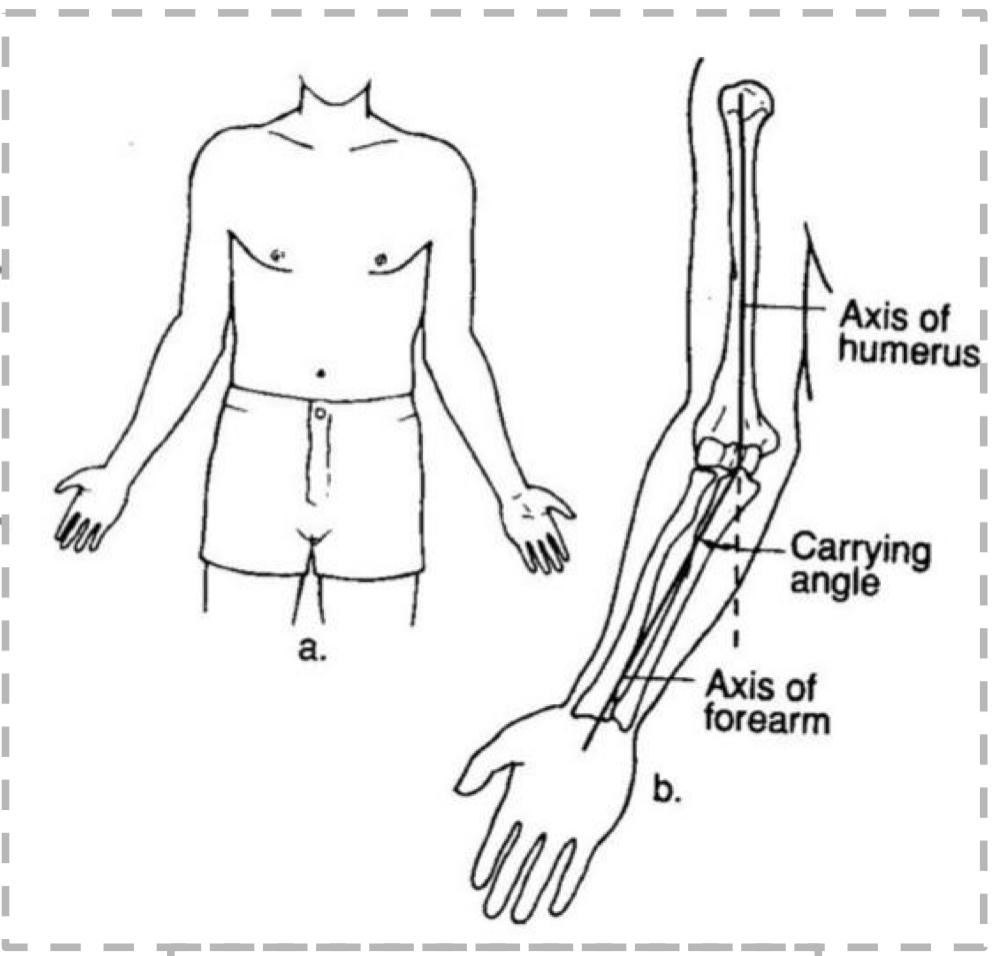 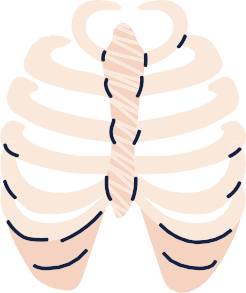 Blood Supply & Innervation
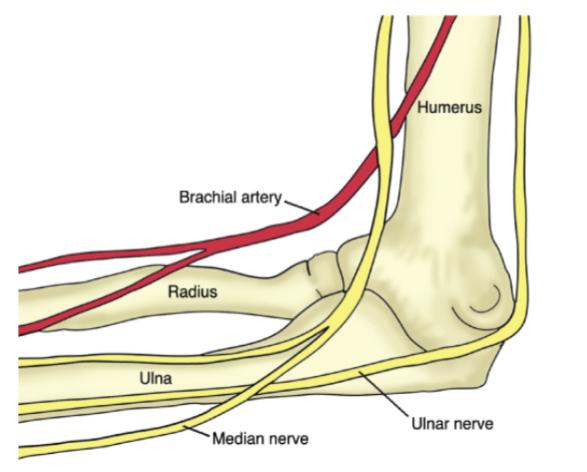 The arterial supply to the elbow joint is from the cubital anastomosis, which includes recurrent and collateral branches from the deep brachial arteries.


The innervation of elbow joint is provided by the median, musculocutaneous and radial nerves anteriorly, and the ulnar nerve posteriorly.
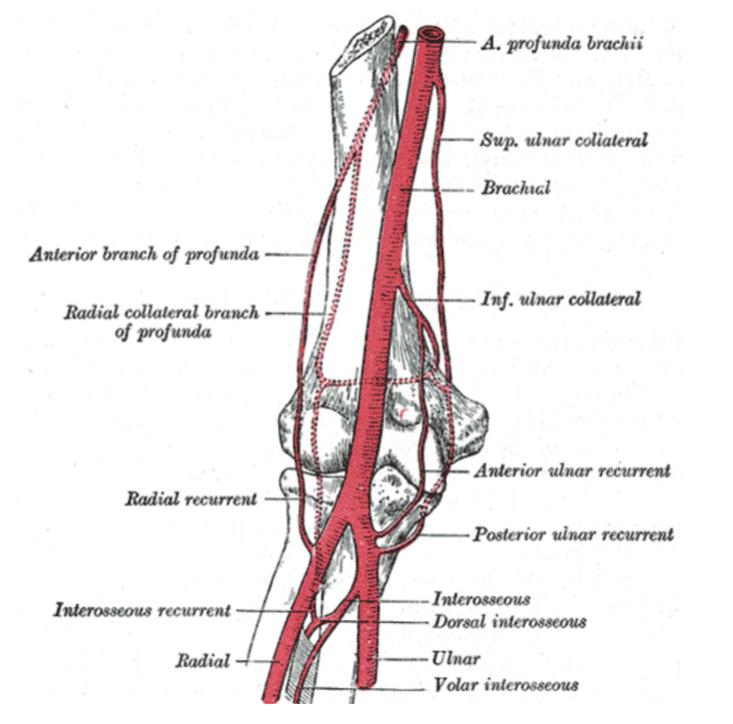 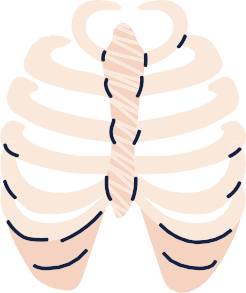 Bursitis
(Bursitis: is Inflammation caused by viral or bacterial infection or caused by overuse of the joint).
Subcutaneous bursitis:
     - Repeated friction and pressure on the bursa can cause it to
      become inflamed.
     - Because this bursa lies relatively superficially, it can also   
       become infected (example, cut from a fall on the elbow.)


Subtendinous bursitis:
     - This is caused by repeated flexion and extension of the
       forearm, commonly seen in assembly line workers.
     - Usually flexion is more painful as more pressure is put on
       the bursa.
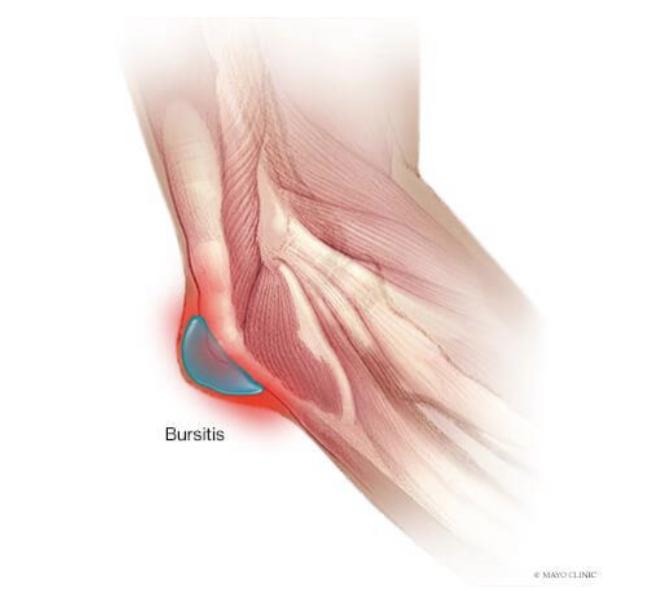 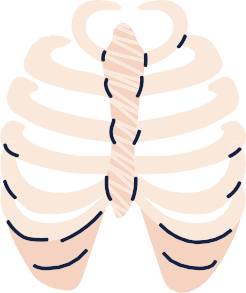 Articulations and applied anatomy:
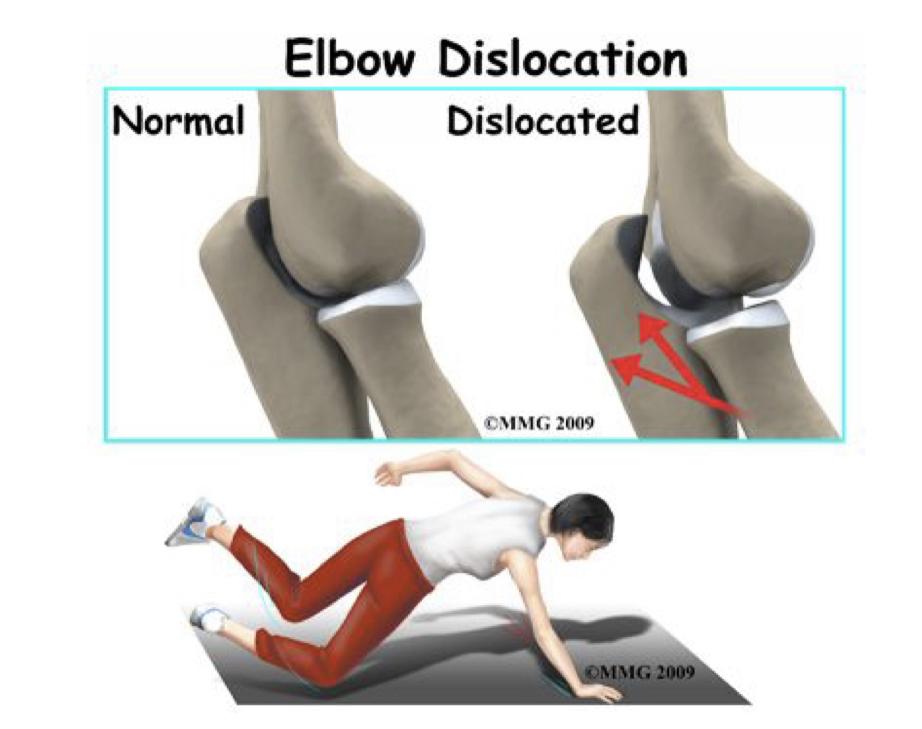 The elbow joint is stable because of the:
1- Wrench-shaped articular surface of the olecranon and the pulley-shaped trochlea of humerus.
2-Strong medial and lateral ligaments. (Especially medial)
Dislocation:
Elbow dislocations are common & most are posterior, and it is important to note that elbow dislocations are named by the position of the ulna and radius, not the humerus.
Posterior dislocation usually follows falling on the outstretched hand.
Posterior dislocations of the joint are common in children because the parts of the bones that stabilize the joint are incompletely developed.
The distal end of the humerus is driven through the weakest part of the joint capsule, which is the anterior side.
The ulnar collateral ligament is usually torn and there can also be ulnar nerve involvement.
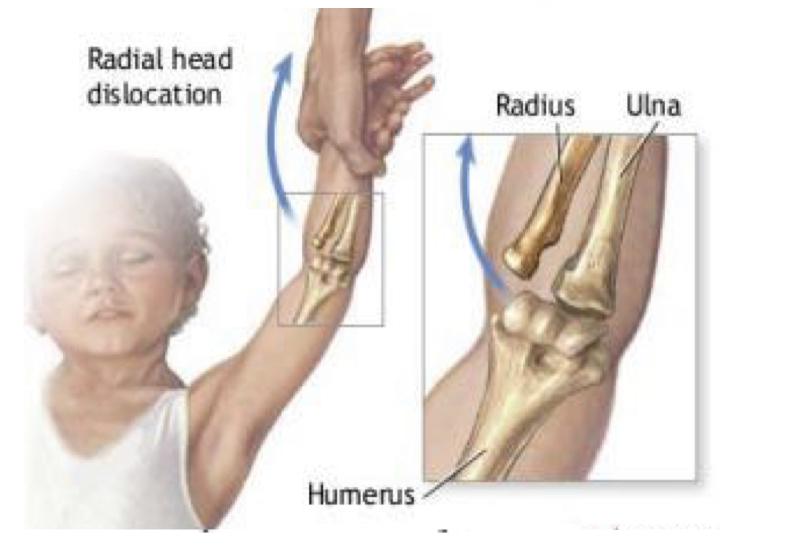 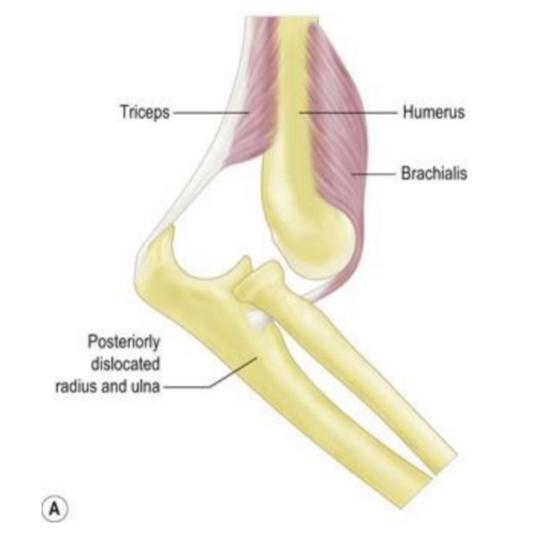 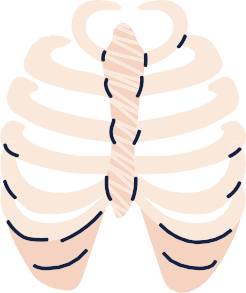 Articulations and applied anatomy:
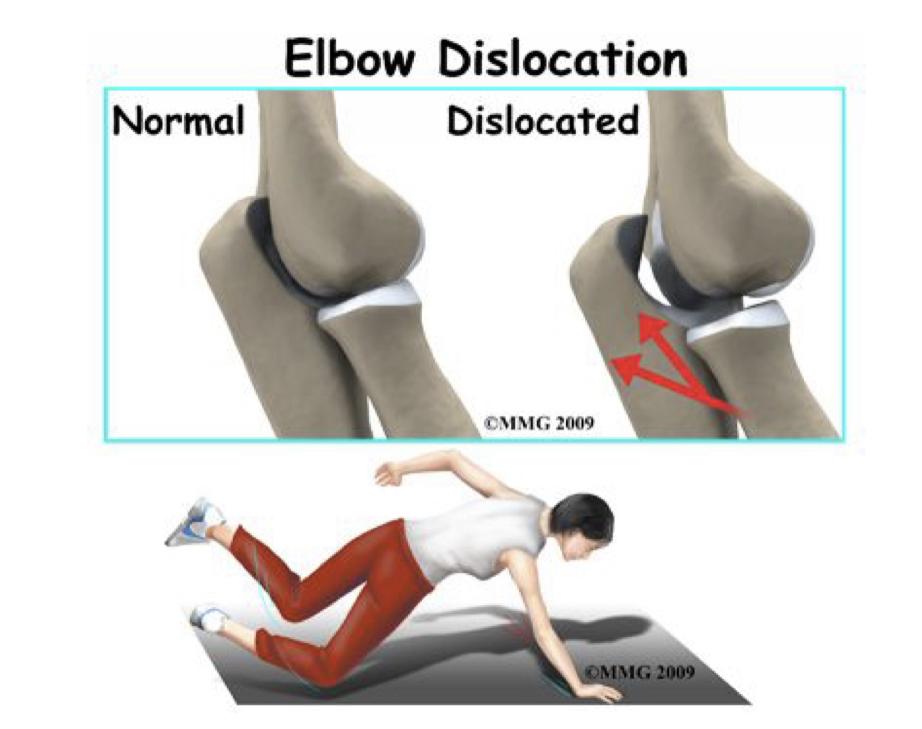 Avulsion fracture of the epiphysis
of the medial epicondyle is also common in childhood because the medial ligament is much stronger than the bond of union between the epiphysis and the diaphysis.

They are usually a result from an avulsion (pull off) injury caused by :
 a valgus stress at the elbow and contraction of the flexor muscles as in :
1- fall on an outstretched hand with the elbow in full extension.
2- posterior elbow dislocation.
3- direct blow.

Fractures: 
Elbow fractures may result from a fall, a direct impact to the elbow, or a twisting injury to the arm.
Sprains, strains or dislocations may occur at the same time as a fracture.
X-rays are used to confirm if a fracture is present and if the bones are out of place.
Sometimes, a CT scan might be needed to get further investigation.
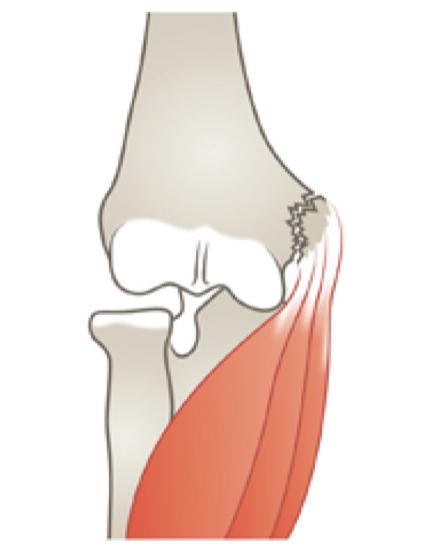 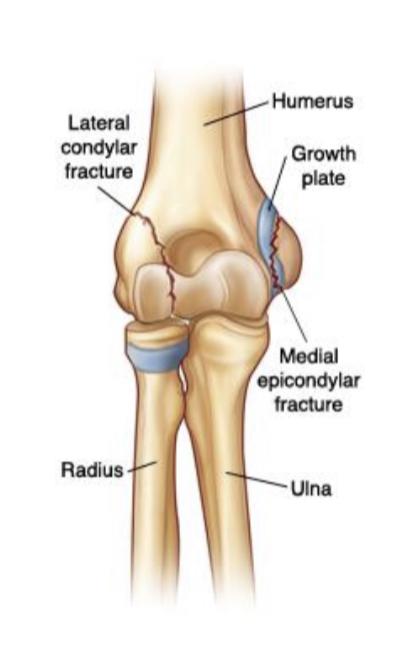 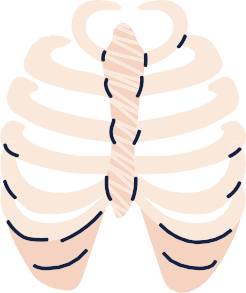 special thanks for team 435
summary:
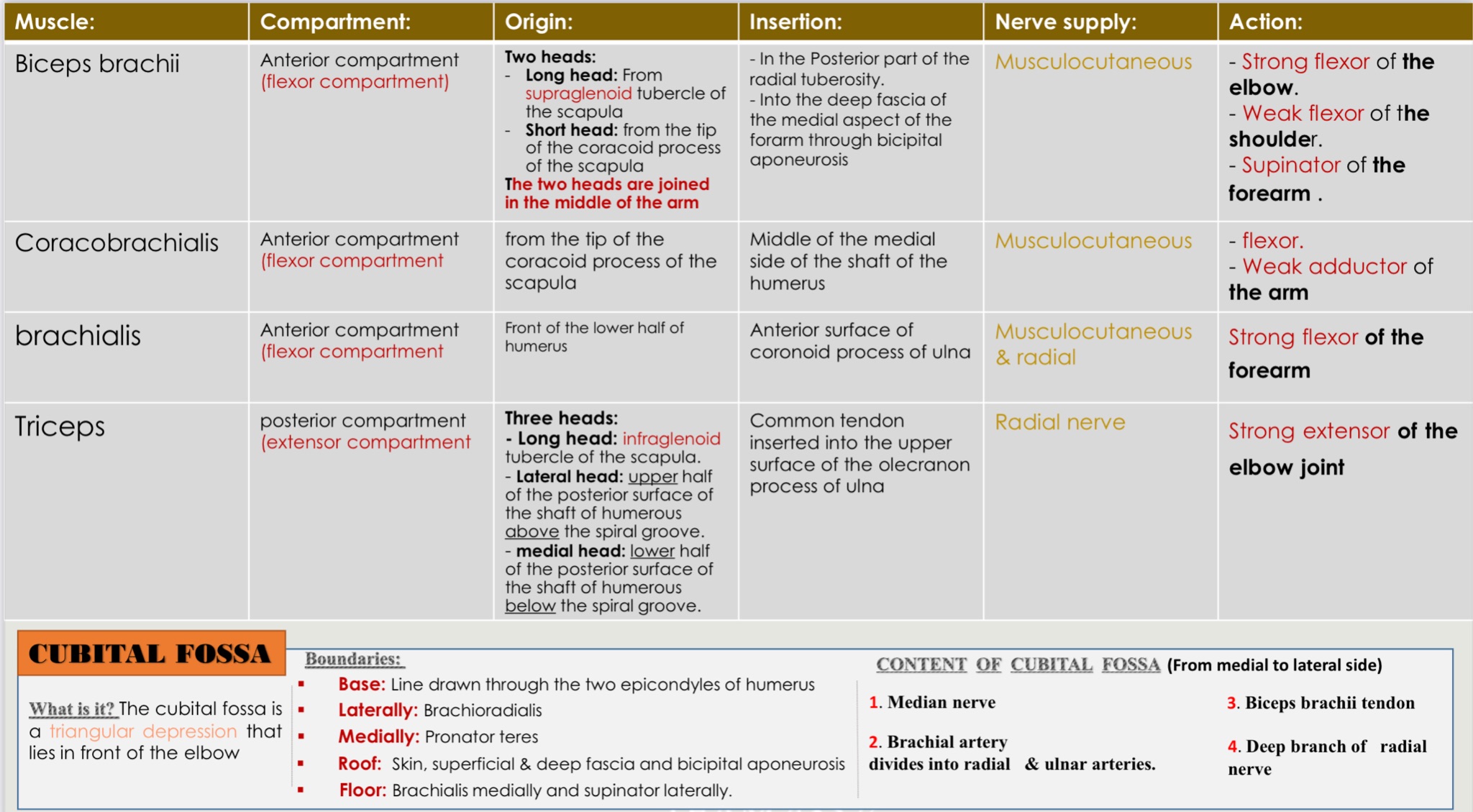 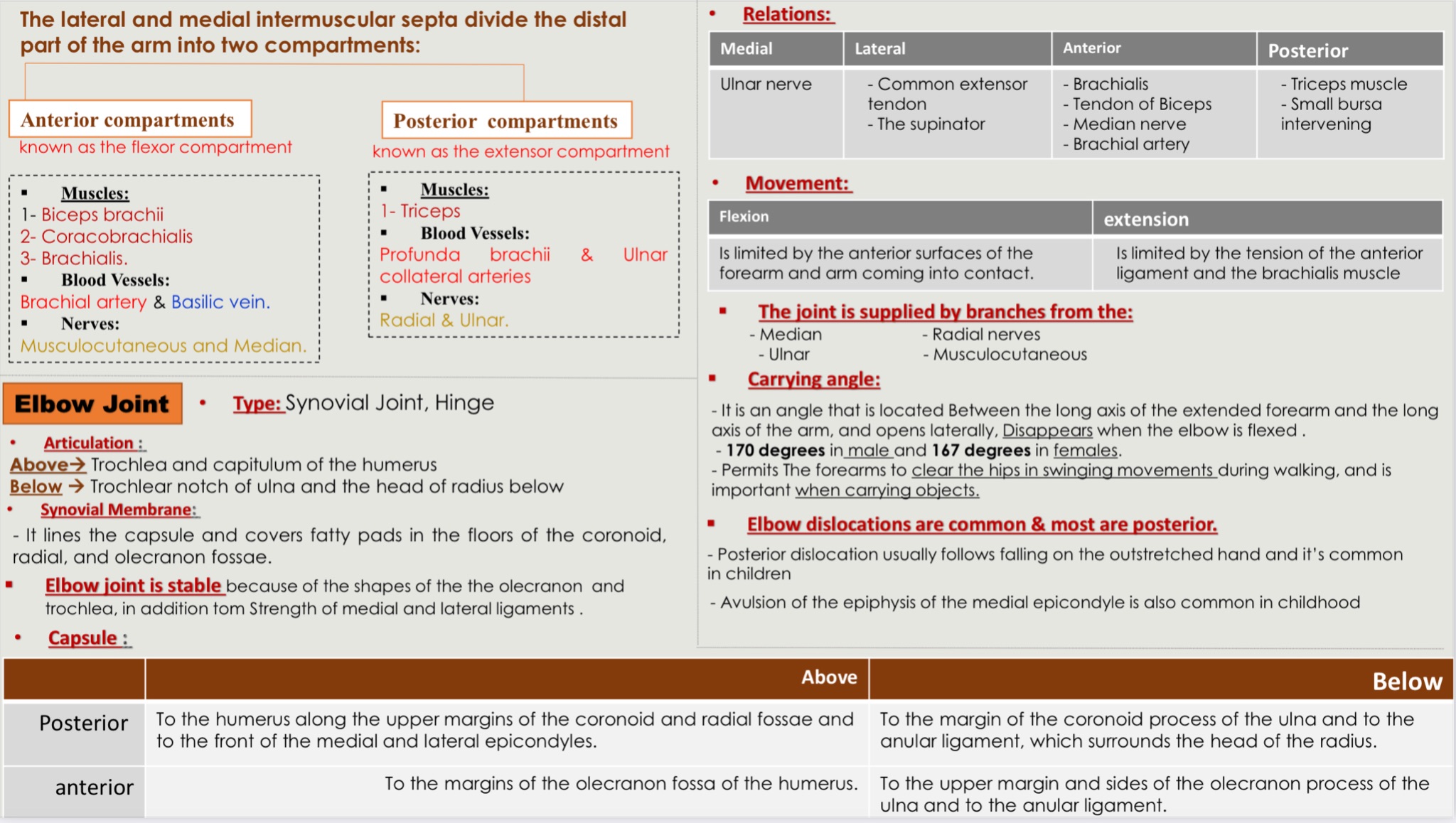 MCQs:
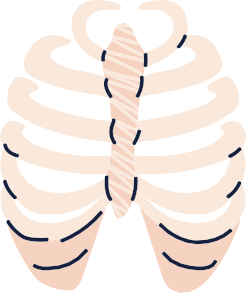 Q1
which of the following muscles has a double nerve supply ?
Q4
Q5
C
B
D
A
Brachialis
Biceps brachii
Coracobrachialis
Ulnar nerve
Radial nerve
Musculocutaneous
Median nerve
Triceps
Triceps brachii
Biceps brachii
Brachialis
Coracobrachialis
Median nerve
Ulnar nerve
Radial nerve
A,B and C
Ulnar nerve
Median nerve
Radial nerve
Musculocutaneous
The weakness of biceps brachii muscle can indicate trauma to which of the following nerves?
Q2
A
B
C
D
Q3
Which of the following muscles is responsible of screwing action?
A
D
B
C
Which of the following nerves supply the elbow joint?
D
B
C
A
Answers: 1.A
2.B 
3.B 
4.D 
5.A
Which of the following nerves is largest unprotected nerve by muscles or bones?
A
B
C
D
MCQs:
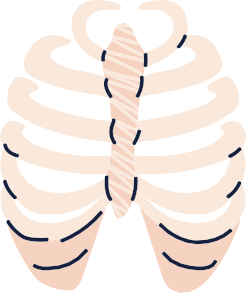 Q6
which of the following is the type of elbow joint?
Q9
A
D
B
C
Hinge joint
Saddle joint
Pivot joint
Ball-and-Socket joint
Radial collateral ligament
Annular ligament
Ulnar collateral ligament
Transverse ligament
Laterally
Anteriorly
Posteriorly
Medially
Brachialis
Triceps brachii
Coracobrachialis
Biceps brachii
Q7
It extends from the medial epicondyle to the coronoid process and the olecranon of the ulna?
A
C
B
D
Q8
The carrying angle is formed________by the axis of the arm and the axis of the extended forearm.
A
D
B
C
Which of the following muscles is a strong extensor of the elbow joint?
Answers: 
6.C 
7.B 
8.C 
9.A
B
A
D
B
C
MCQs:
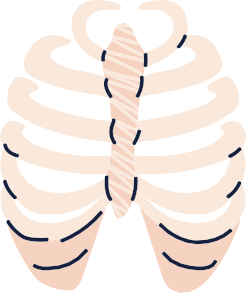 Question from girls slides
Q10
Which one of the following muscles forms the medial boundary of the cubital fossa?
A
D
B
C
Brachialis
Biceps Brachii
Pronator teres
Brachioradialis
Coracobrachialis
Brachialis
Biceps Brachii
Deltoid
Brachialis
Pronator teres
Biceps Brachii
Brachioradialis
Q11
Which one of the following muscles has  double nerve supply?
A
C
B
D
Q12
Which one of the following muscles is powerful  supinator  of forearm?
A
D
B
C
Answers: 
10.B
11.A
12.B
Done by the amazing team
Team leaders:
Arwa Alghamdi
Deema Aljuribah
Razan Alnufaie
Team leaders:
Mishal Alsuwayegh
Mohammed Alghamdi
Members:
Members:
Nasser Alghaith
Saad Almogren
Azzam Abdullah Alotaibi
Hassan Ali Alabdullatif
Rayan Alotaibi
Mohammed Nasser 
Luay Almutair
Mohammed Fahad
Mohammed Majed 
Abdulkarim Salman
Othman Aldraihem
Faisal Alomar
Abdullah Alturki
Othman Alabdullah
Omar Alkadhi
Abdullah Ali
Meshari Alshathri
Yazeed Alsanad
Fahd Mobaireek
Emad Almutairi
Noura Bin hammad
Najla aldhbiban
Nouf aldalaqan
Razan alasmari
Roaa alharbi
Raghad Mohammed
Shaden albassam
Waha Almathami
Walaa AlMutawa
Yara Ameer Alalwan
Aljazi Albabtain
Atheer Alkanhal 
Arob Alasheikh
Ajwan Aljohani
Deema alqahtani
Dena Alsuhaibani
Jana Alhazmi 
Kadi aldosari
Mashael Alasmari
Thanks to Faisal Alomar for his design of the team logo
anatomyteam442@gmail.com